ОТЧЕТо проделанной работеруководителя кружка «ЦВЕТНЫЕ ЛАДОШКИ»воспитателяСМИРНОВОЙ Л.С.
Программа художественного воспитания, обучения и развития детей 4-6 лет «Цветные ладошки»
Условия реализации программы.

Работа кружка «Цветные ладошки»  по изо деятельности организовывалась во второй половине дня ( в свободное от занятий время), 2 раза  в неделю, в форме групповых занятий.
Для освоения детьми новых знаний, закрепления умений и навыков, которые предусмотрены программой, работа строилась по следующим принципам:
« Принцип сезонности: построение и корректировка познавательно­го содержания программы с учётом природных и климатических особен­ностей данной местности в данный момент времени;
« Принцип систематичности и после­довательности: постановка и корректировка задач эстетического воспитания и развития детей в логи­ке «от простого к сложному», «от близкого к далёкому», «от хорошо из­вестного к малоизвестному и незна­комому»;
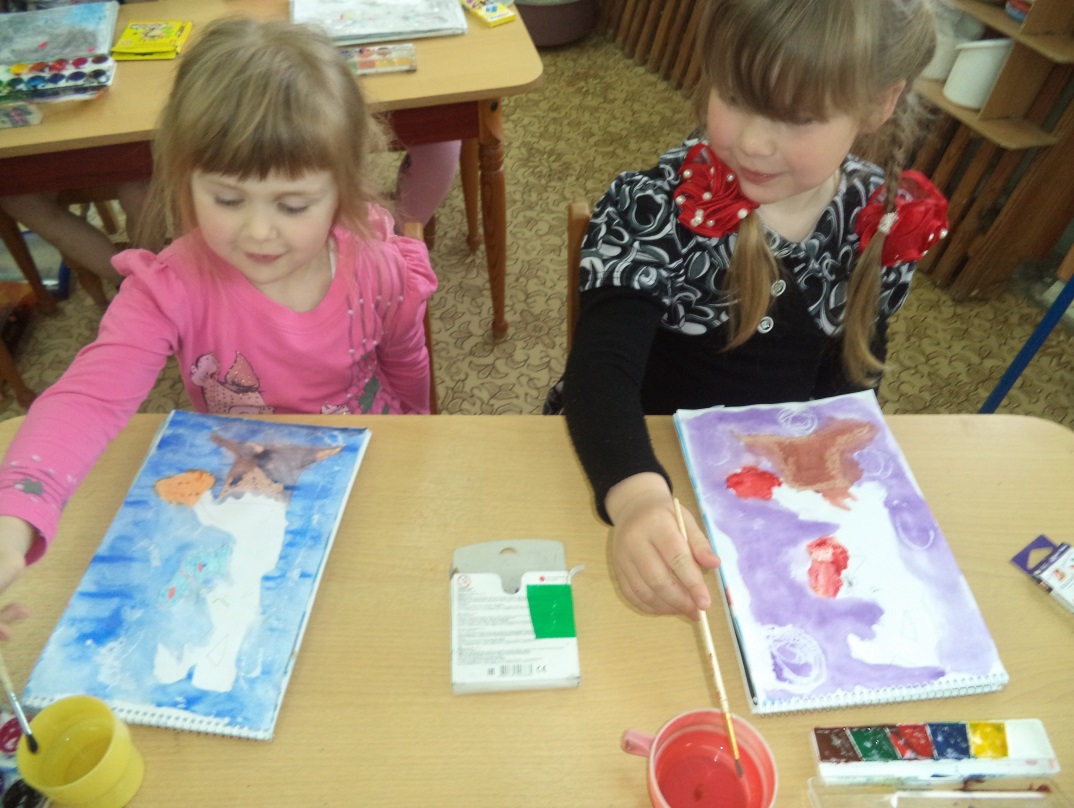 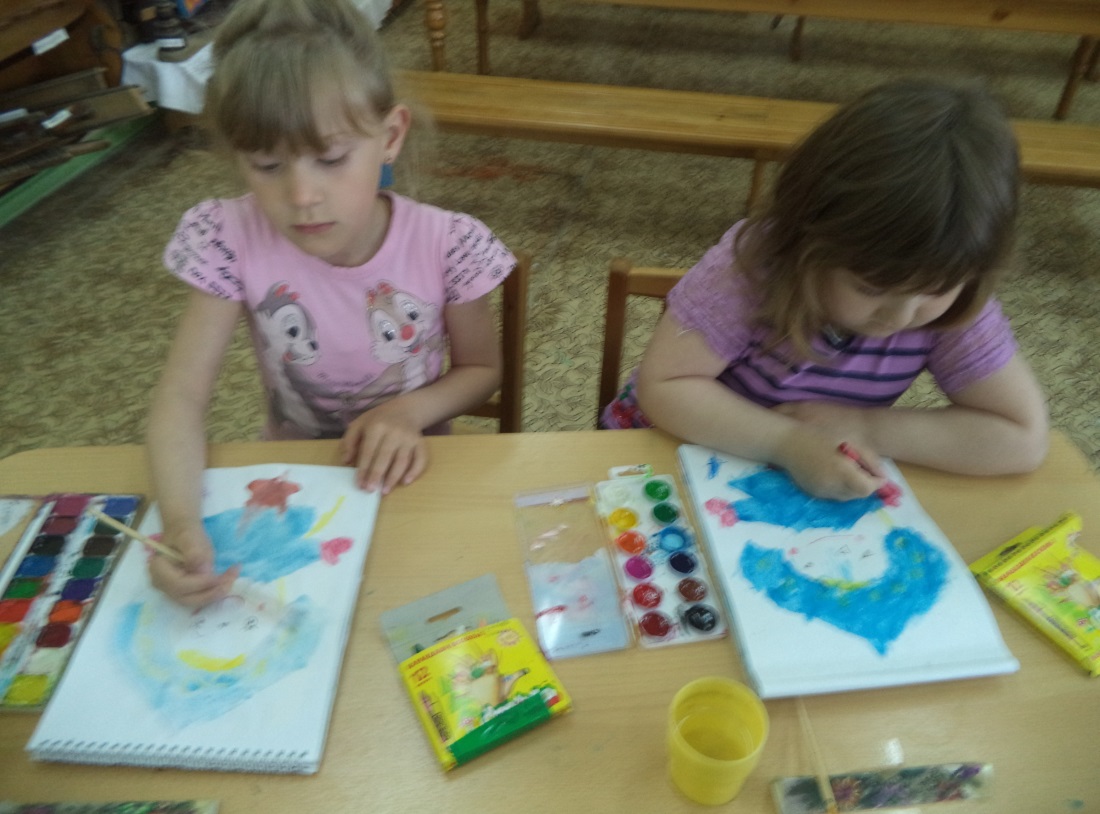 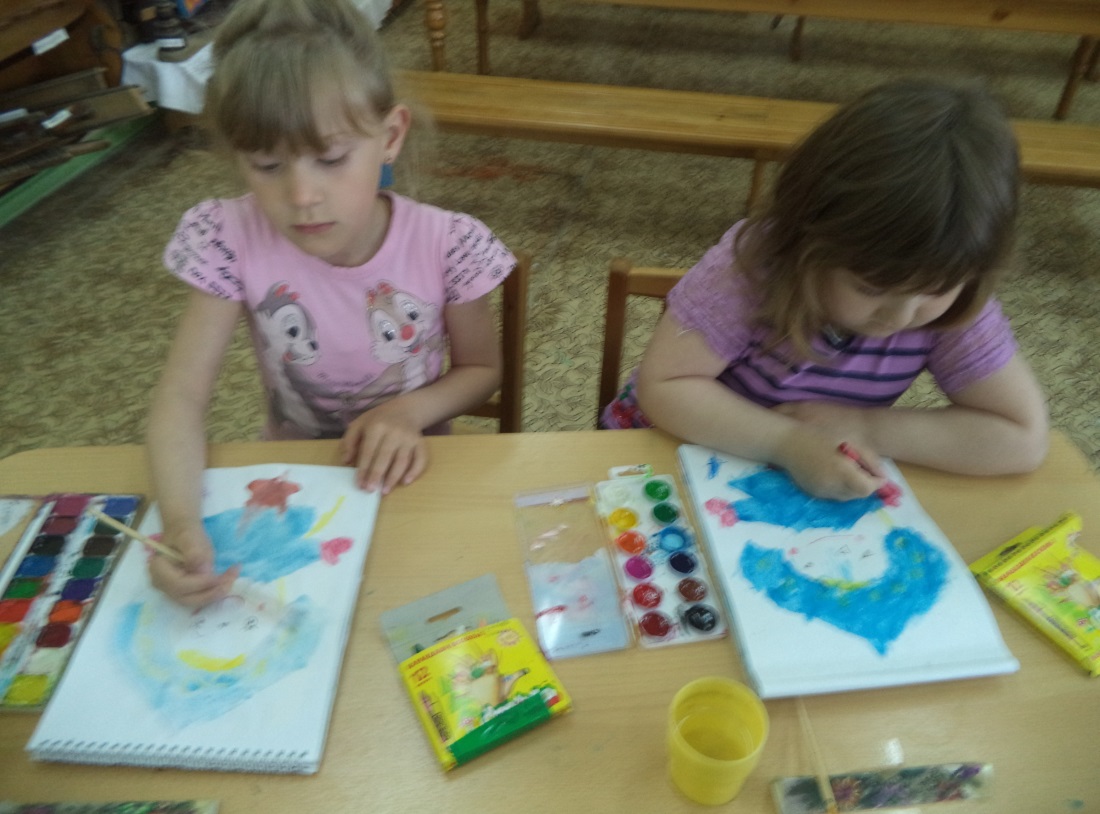 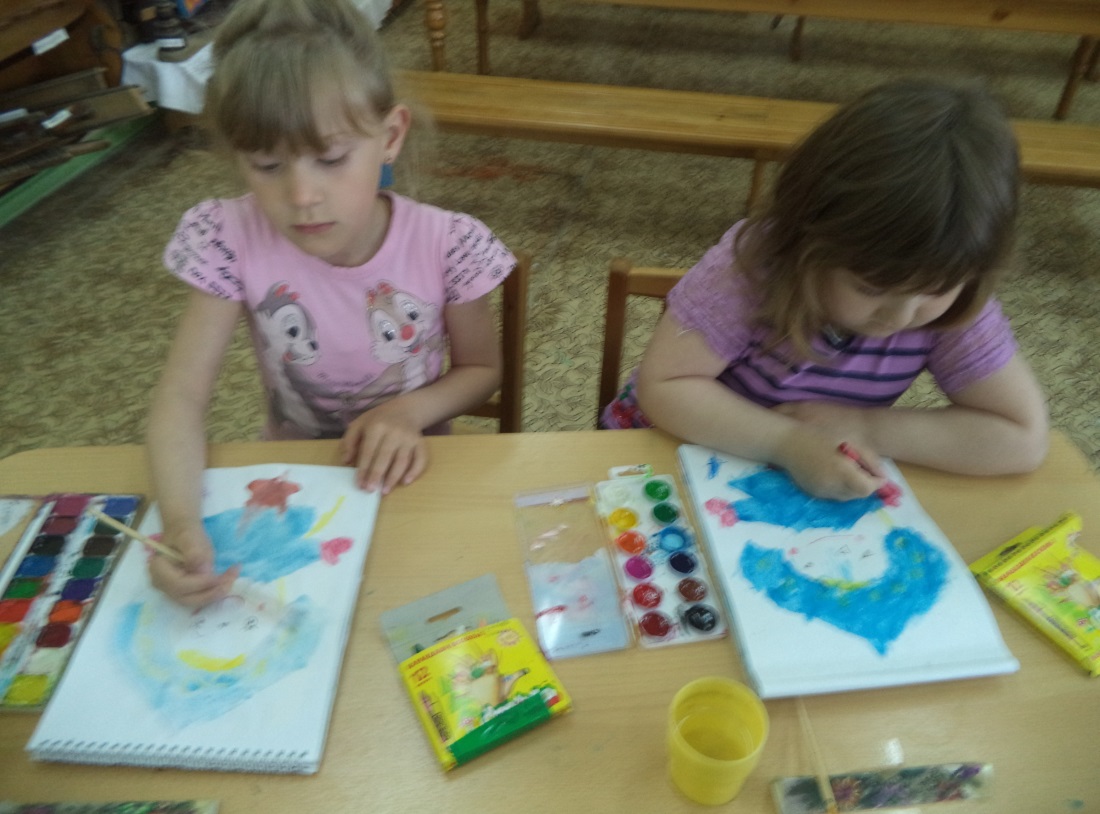 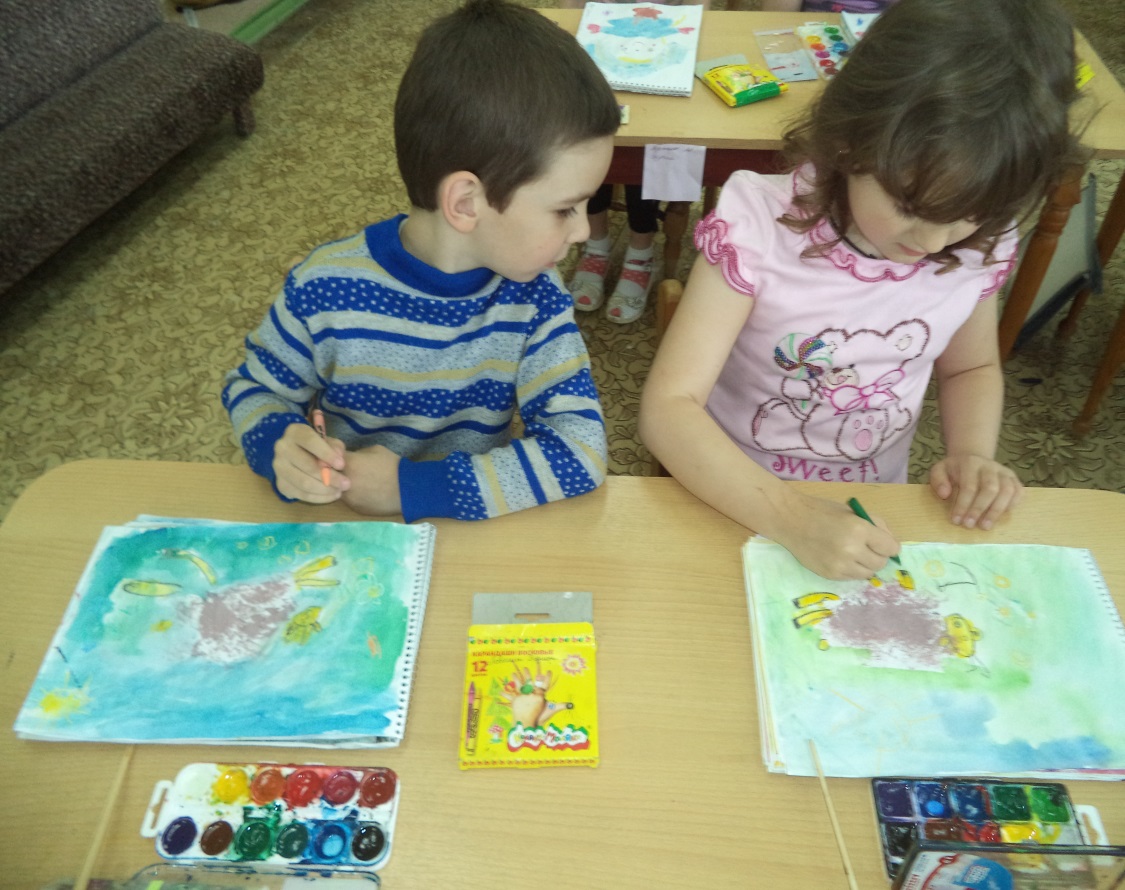 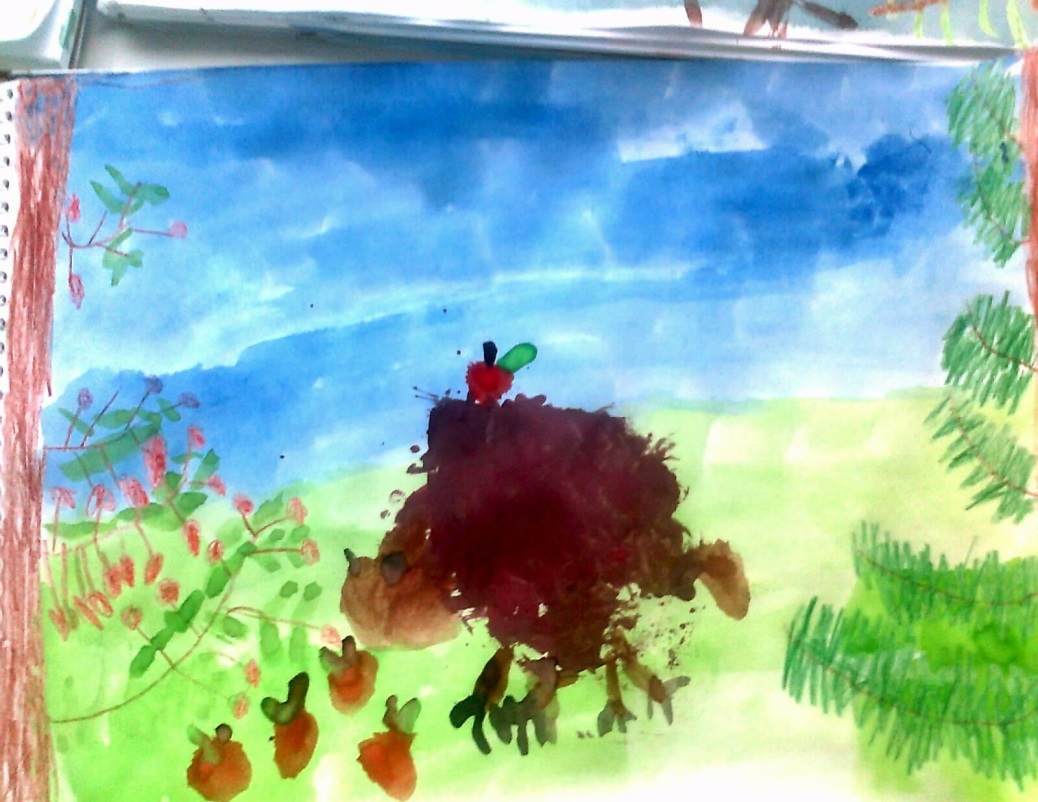 «Принцип цикличности: построение и корректировка содержания программы с постепенным усложне­нием и расширением от возраста к воз­расту;

«Принцип интереса: построение и/или корректировка программы с опорой на интересы  детей.
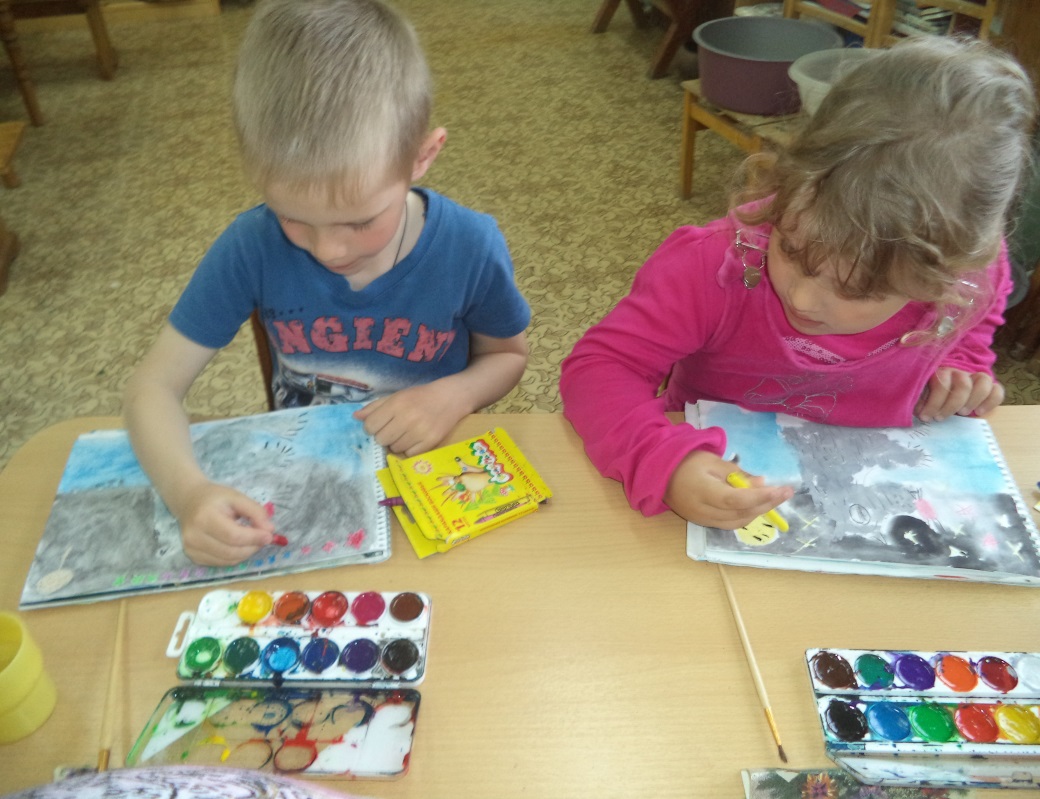 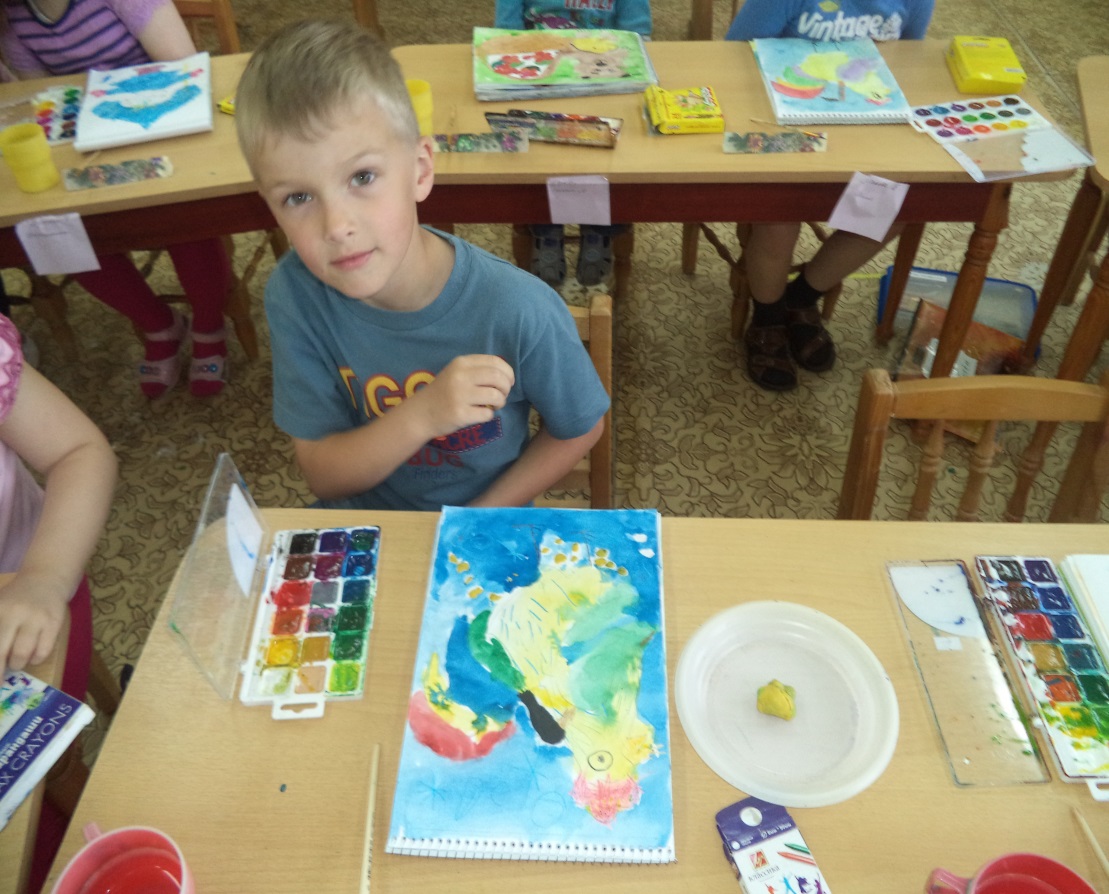 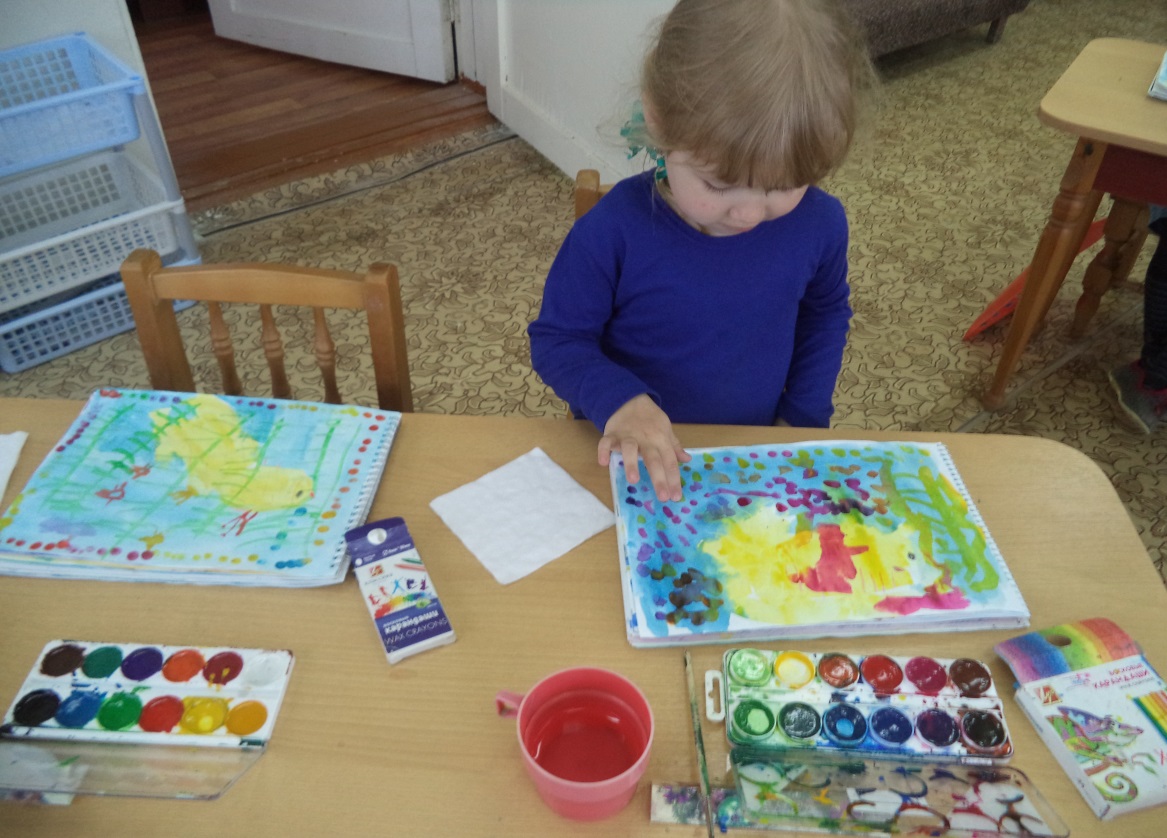 Задачи художественно–творческого развития детей 4-6 лет
Определять своеобразие эстетического отношения детей к своему рисунку.
Помочь освоить цветовую палитру.
Создать условия для экспериментирования с цветом.
Научить разбираться в тёплых и холодных тонах.
Познакомить детей с новыми художественными материалами.
Обучать детей разным выразительным техникам.
7. Познакомить с техникой оригами, сочетать её с другими видами нетрадиционных техник.
8. Развивать фантазию, творческое воображение и речь детей, побуждая их к высказываниям
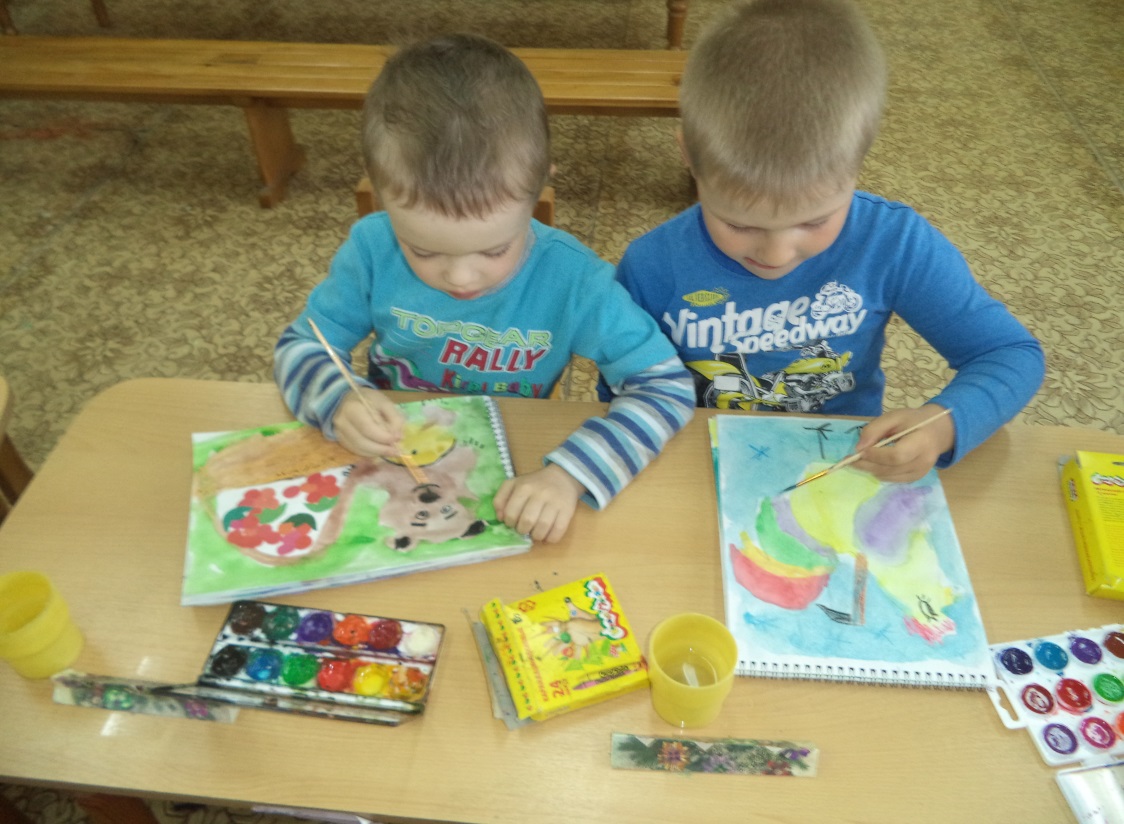 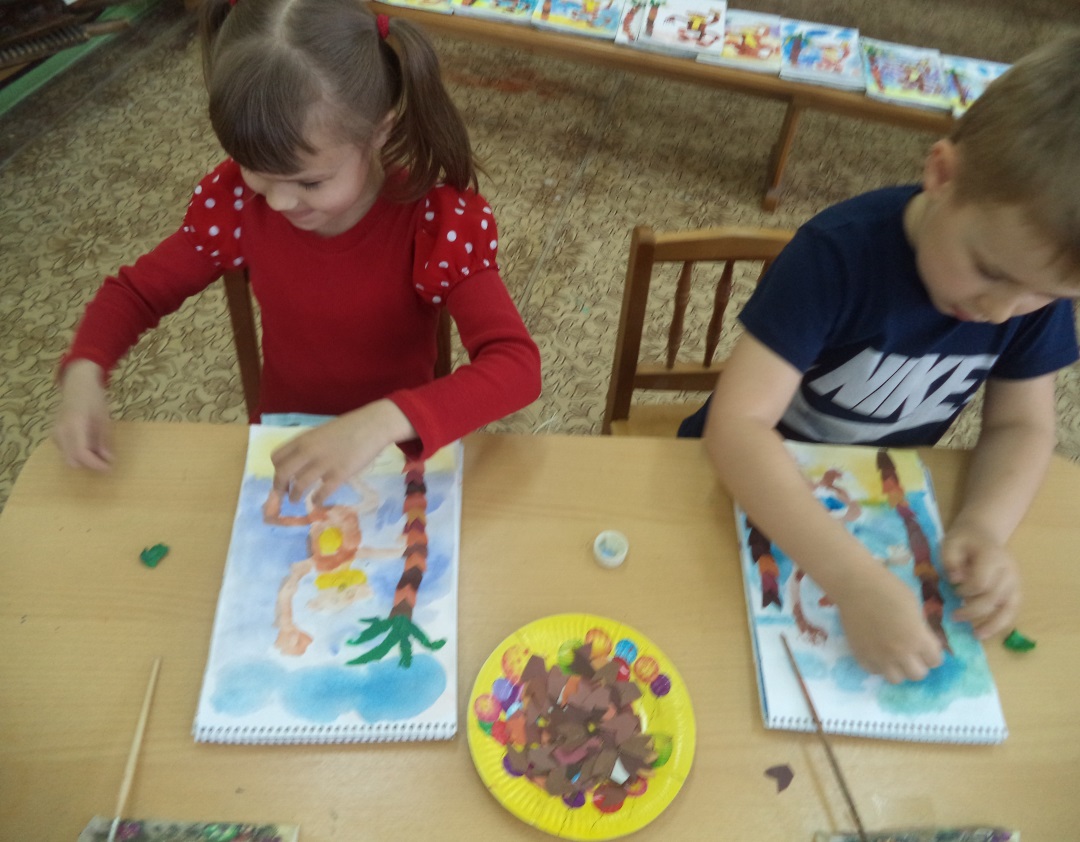 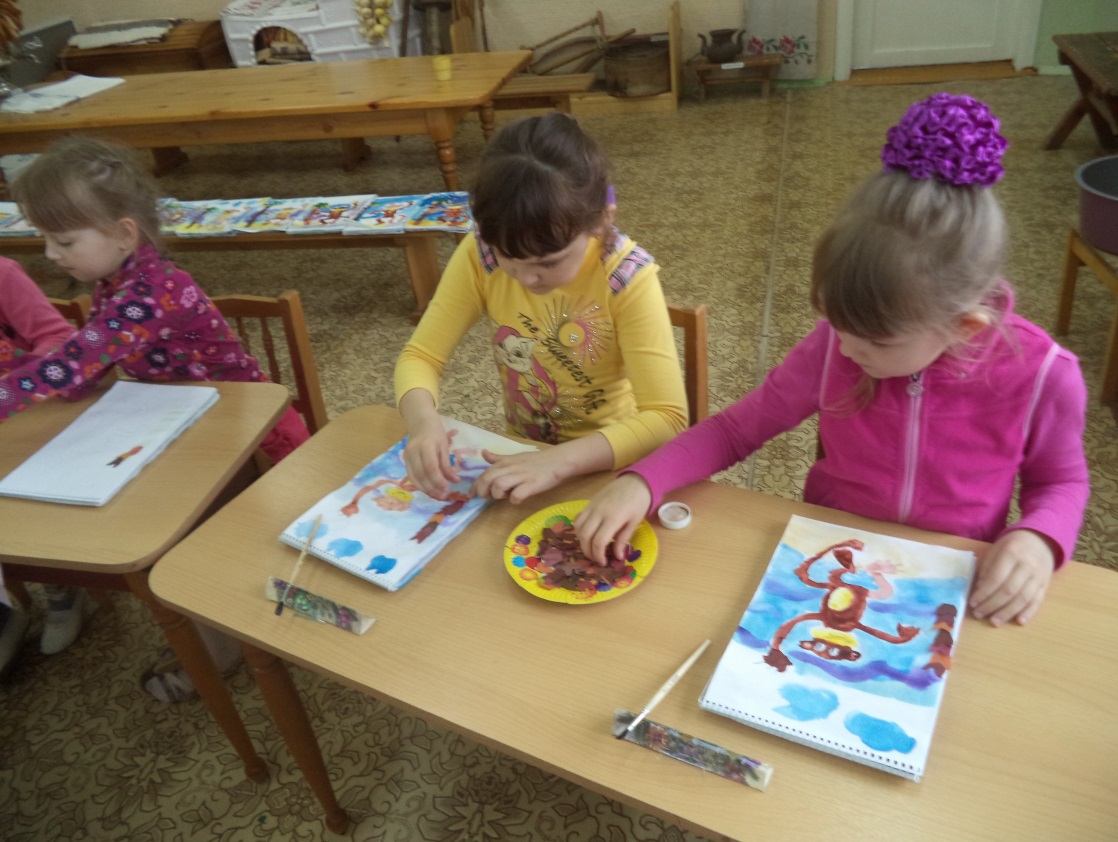 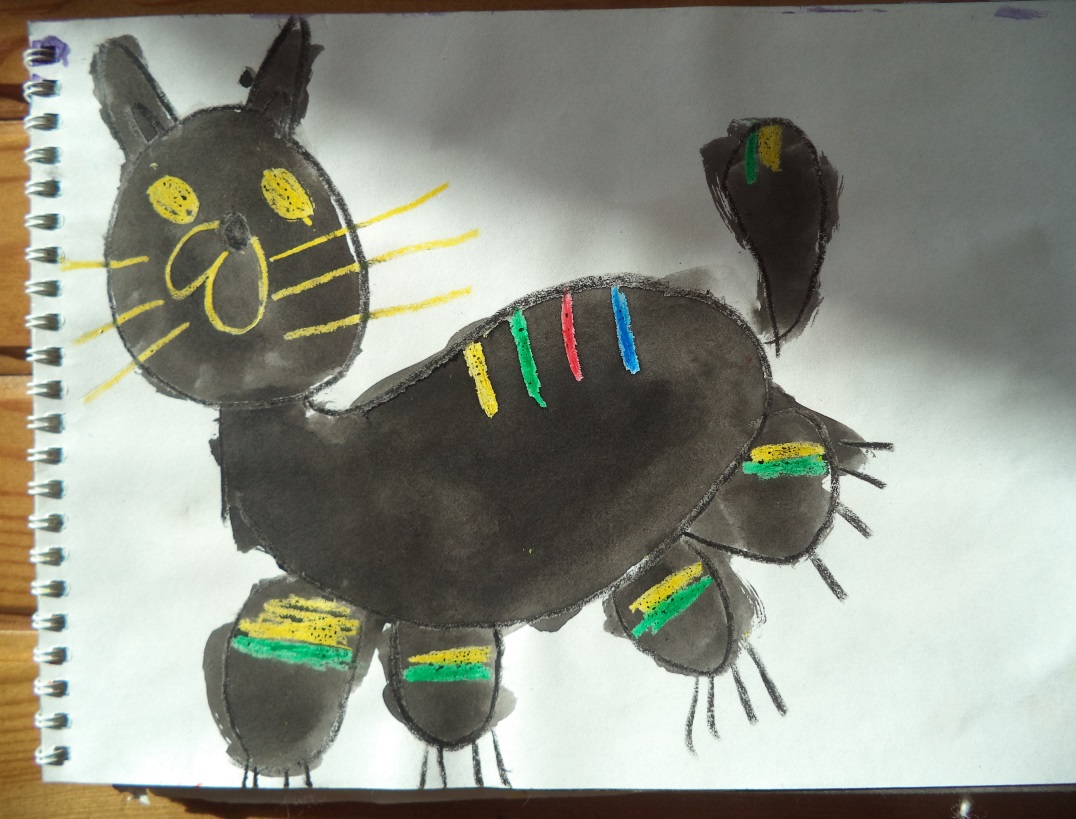 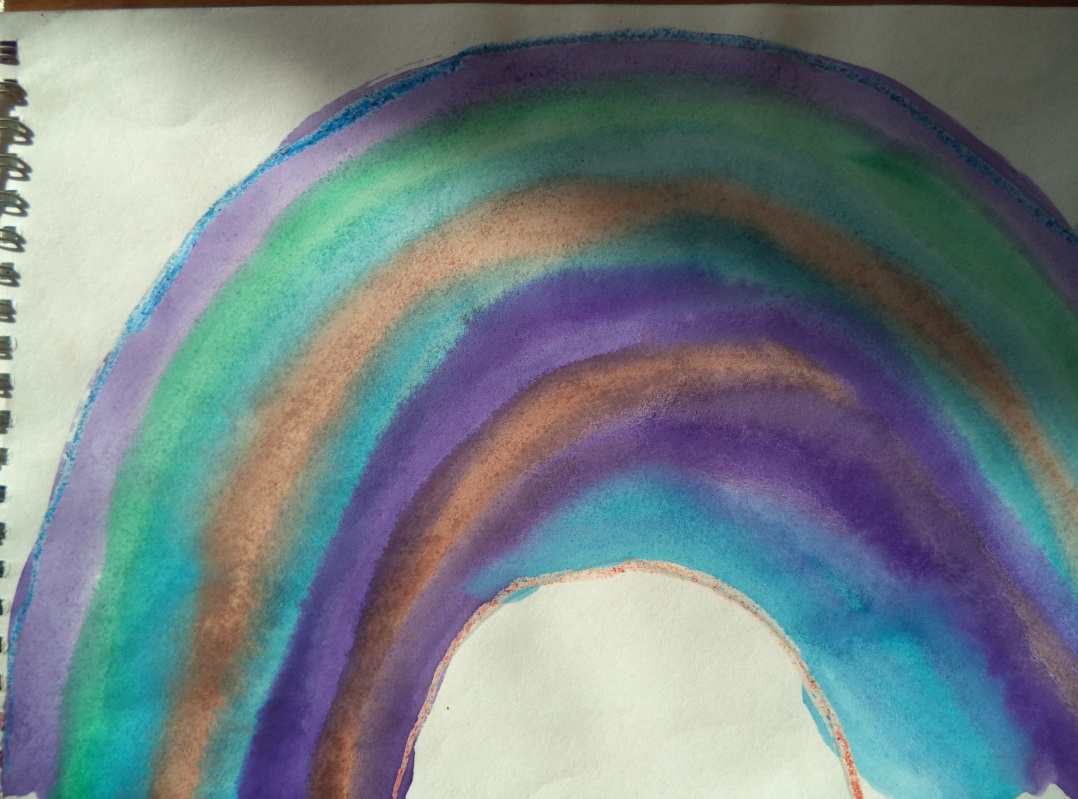 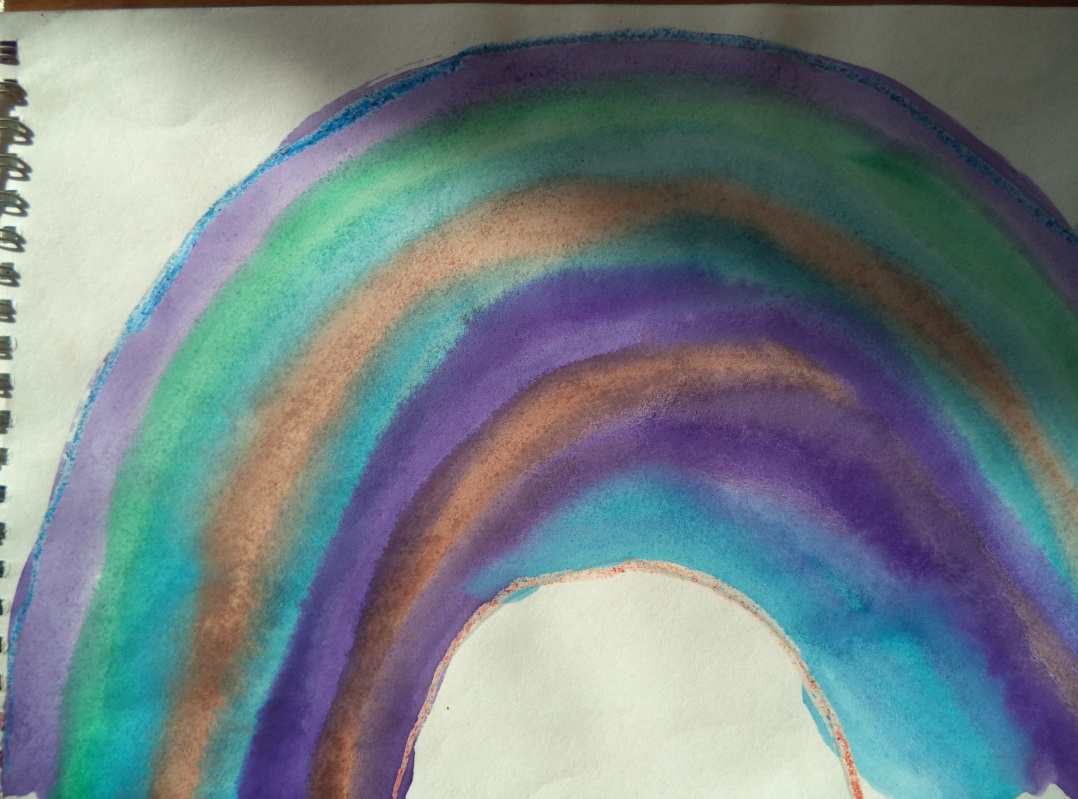 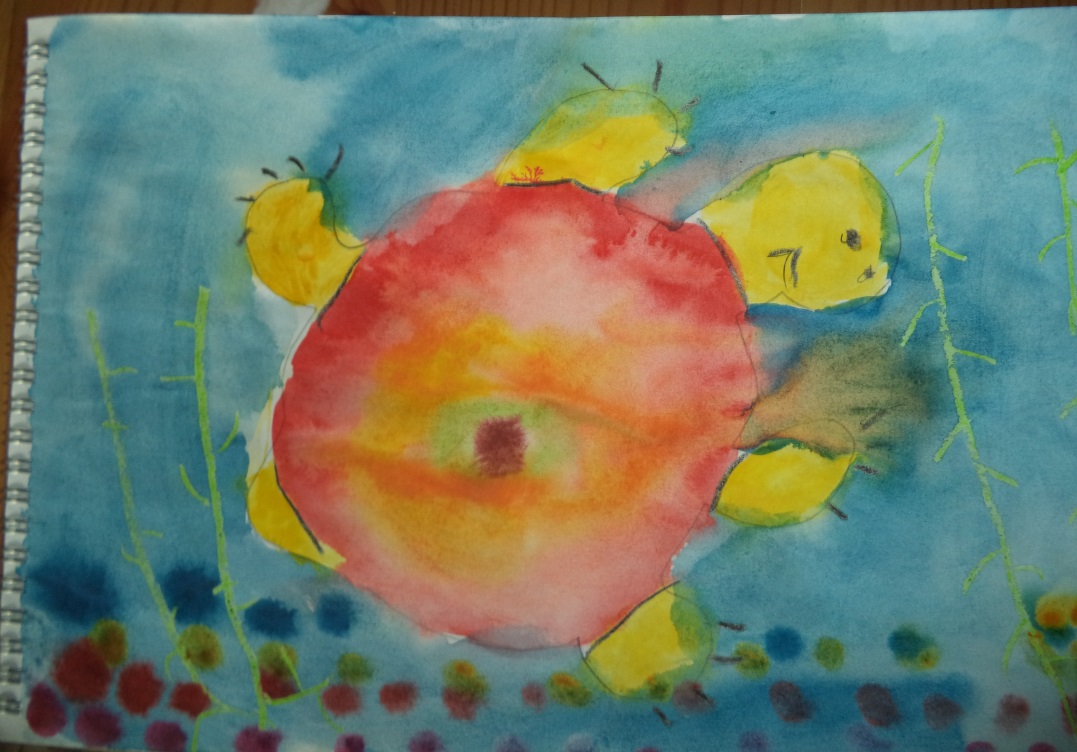 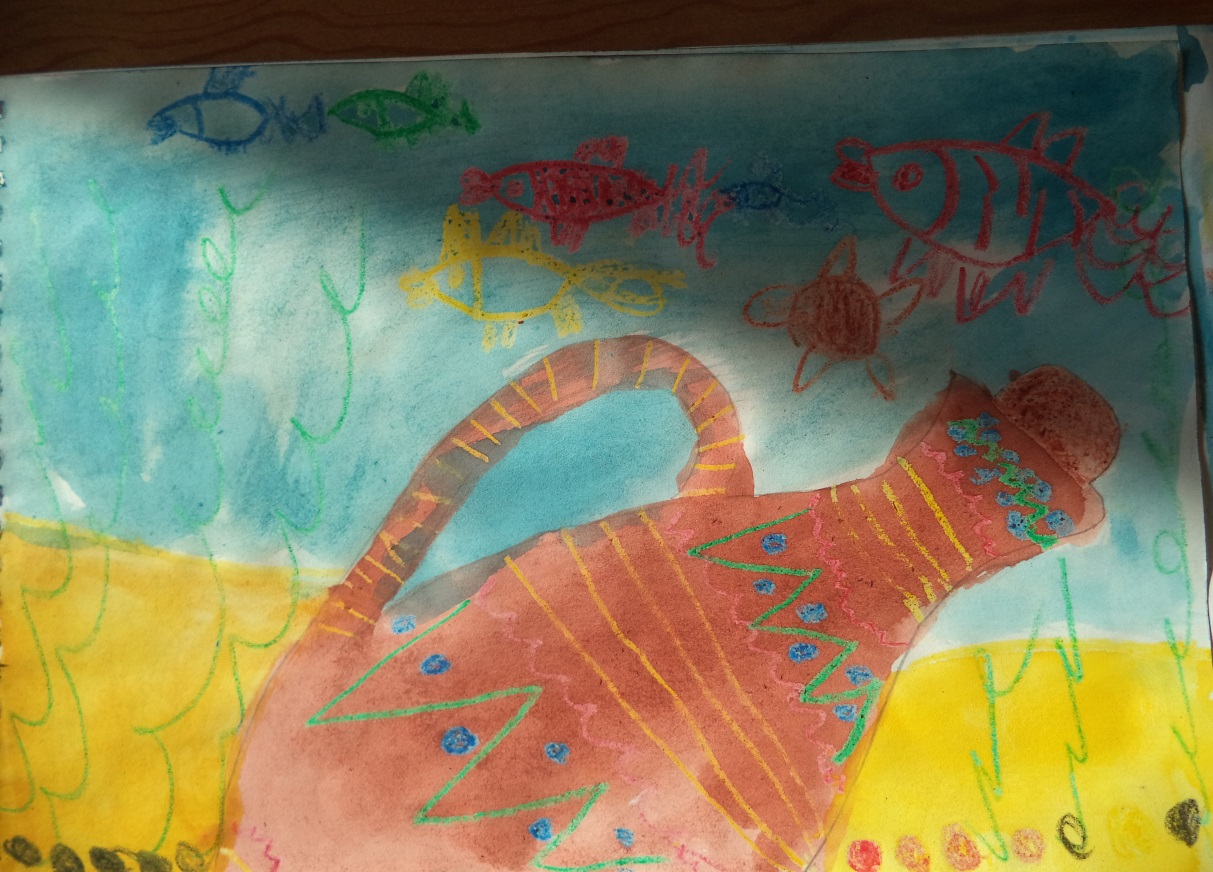 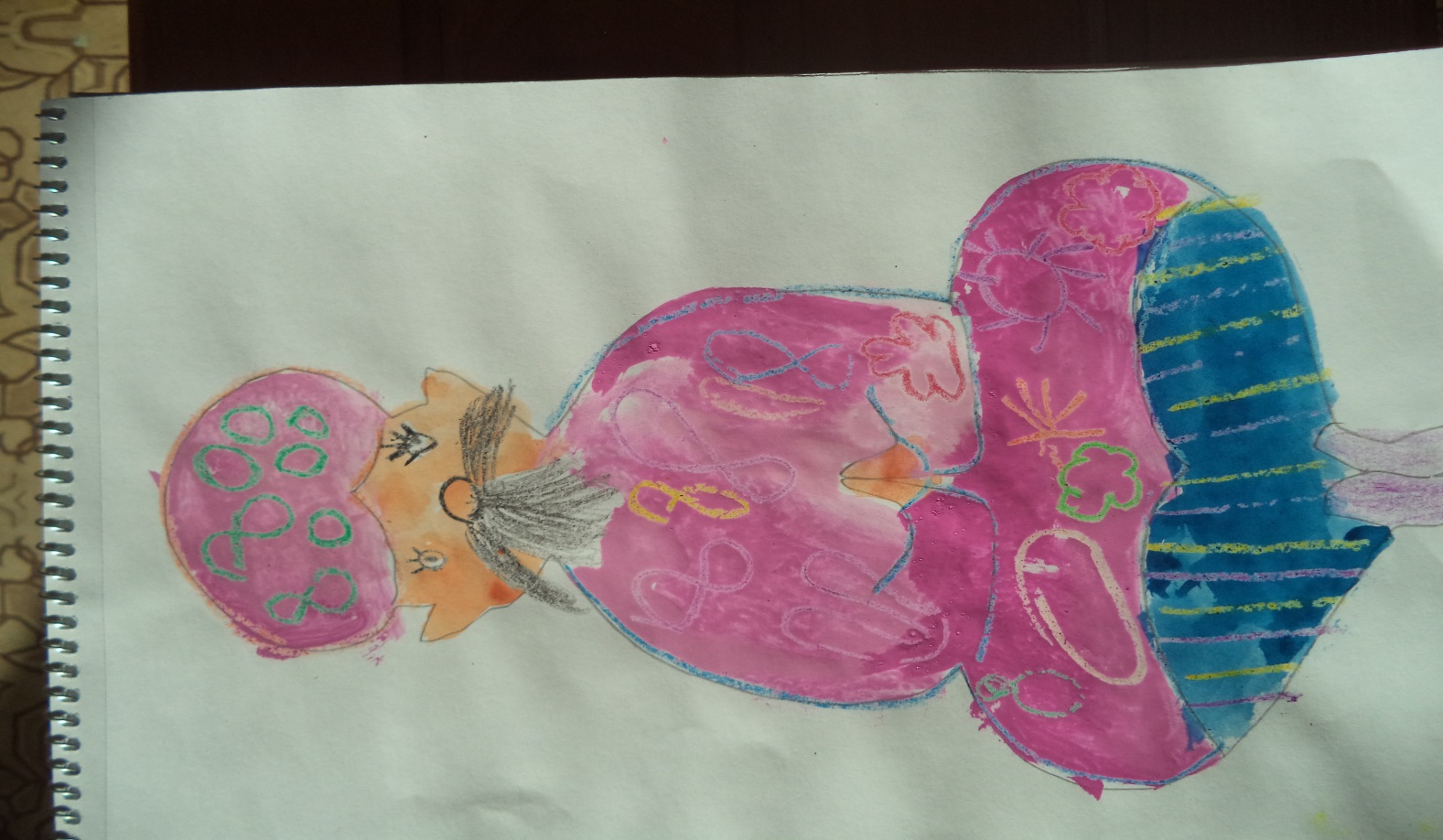 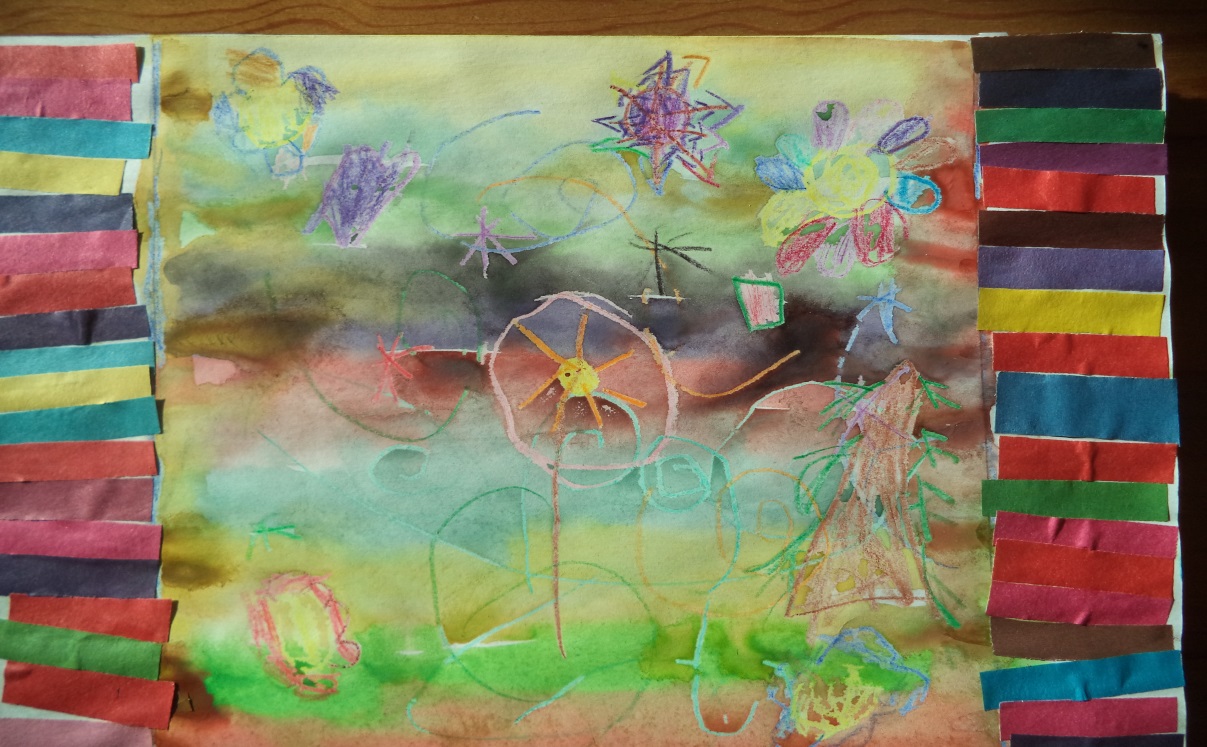 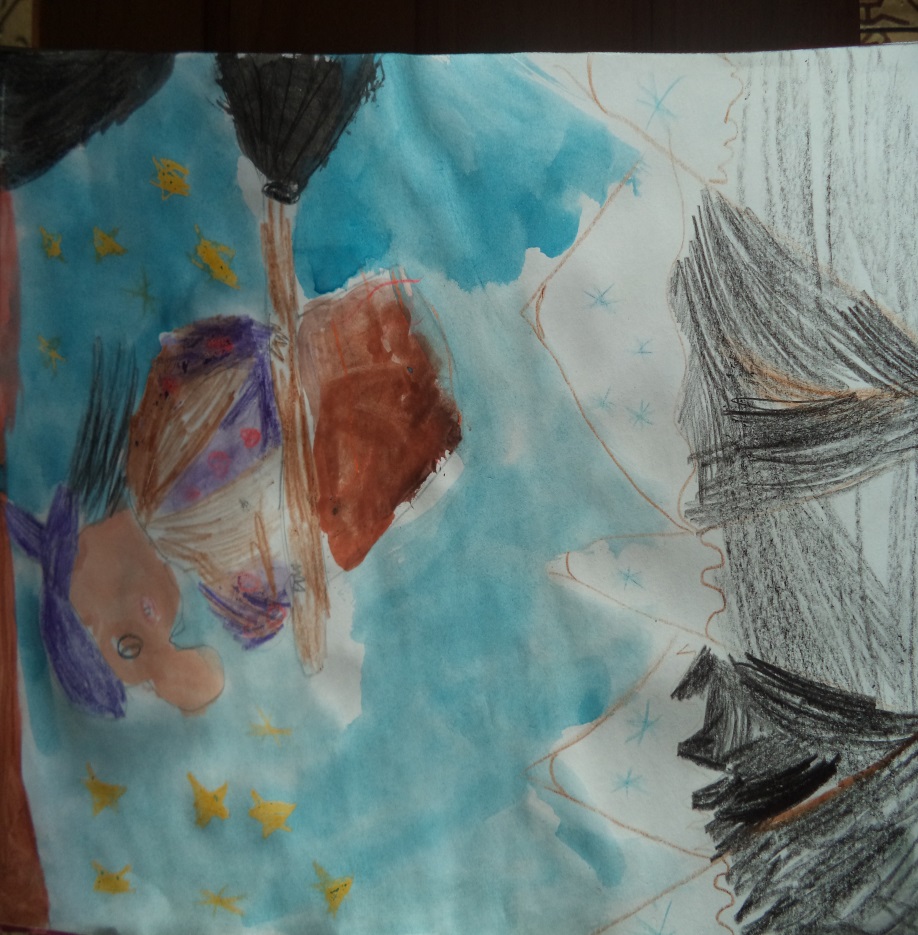 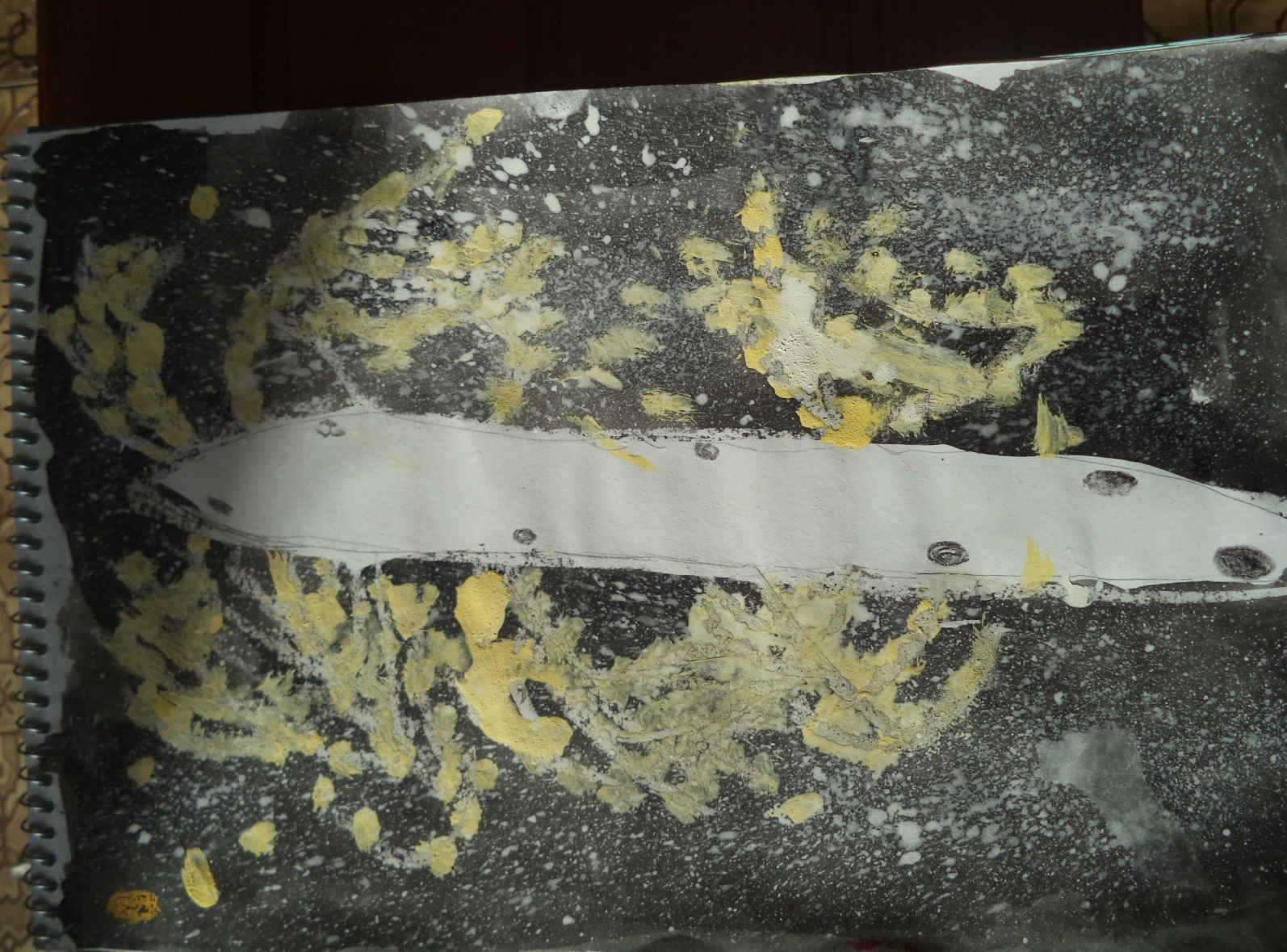 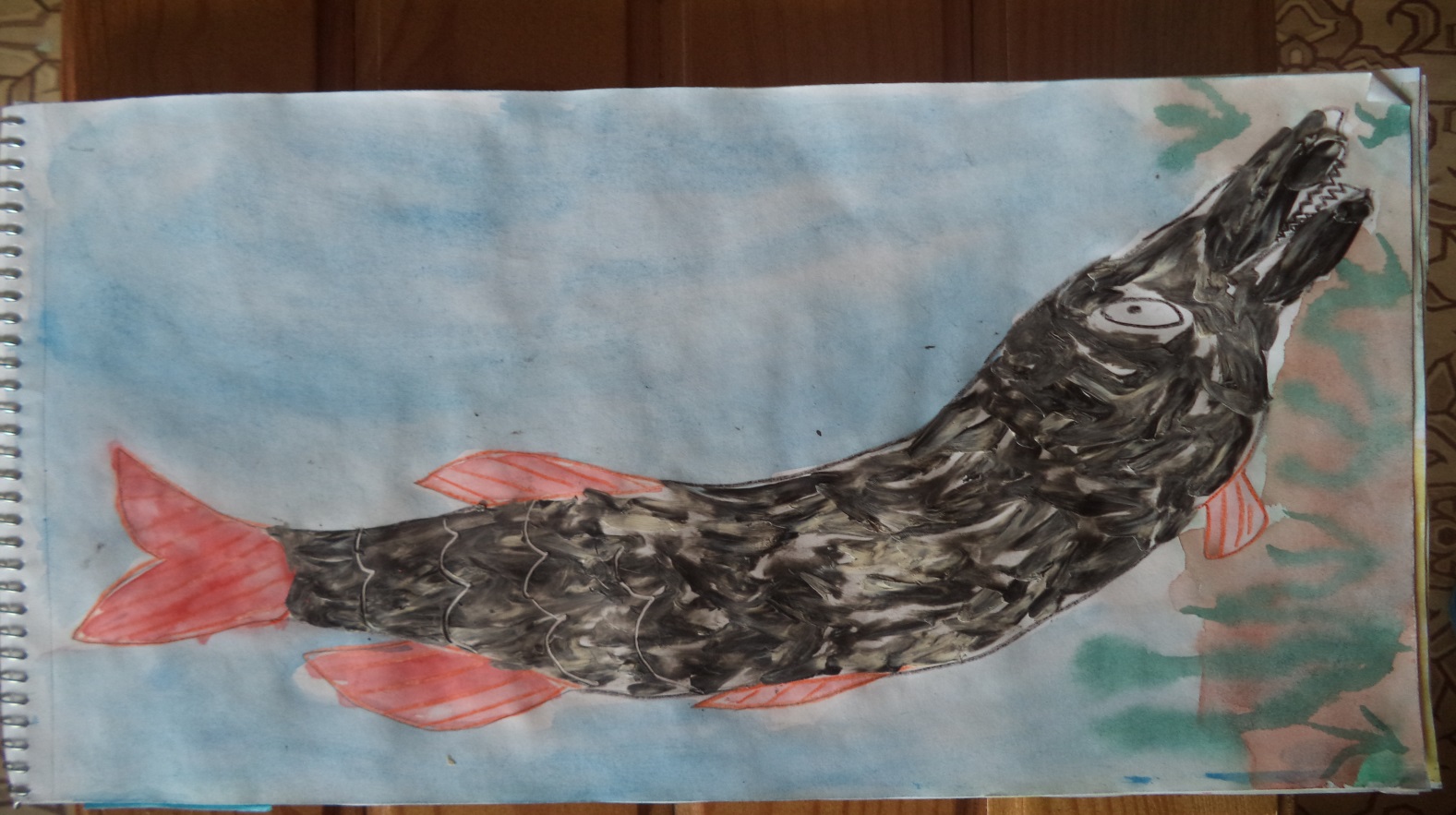 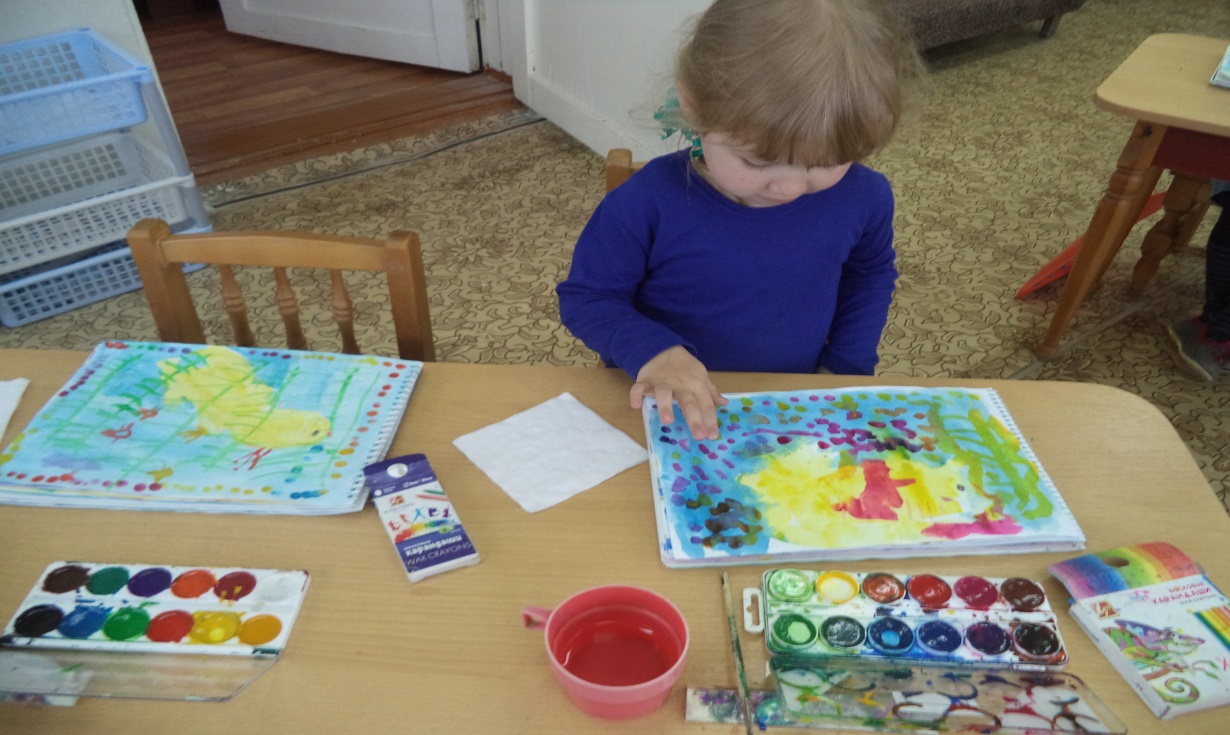 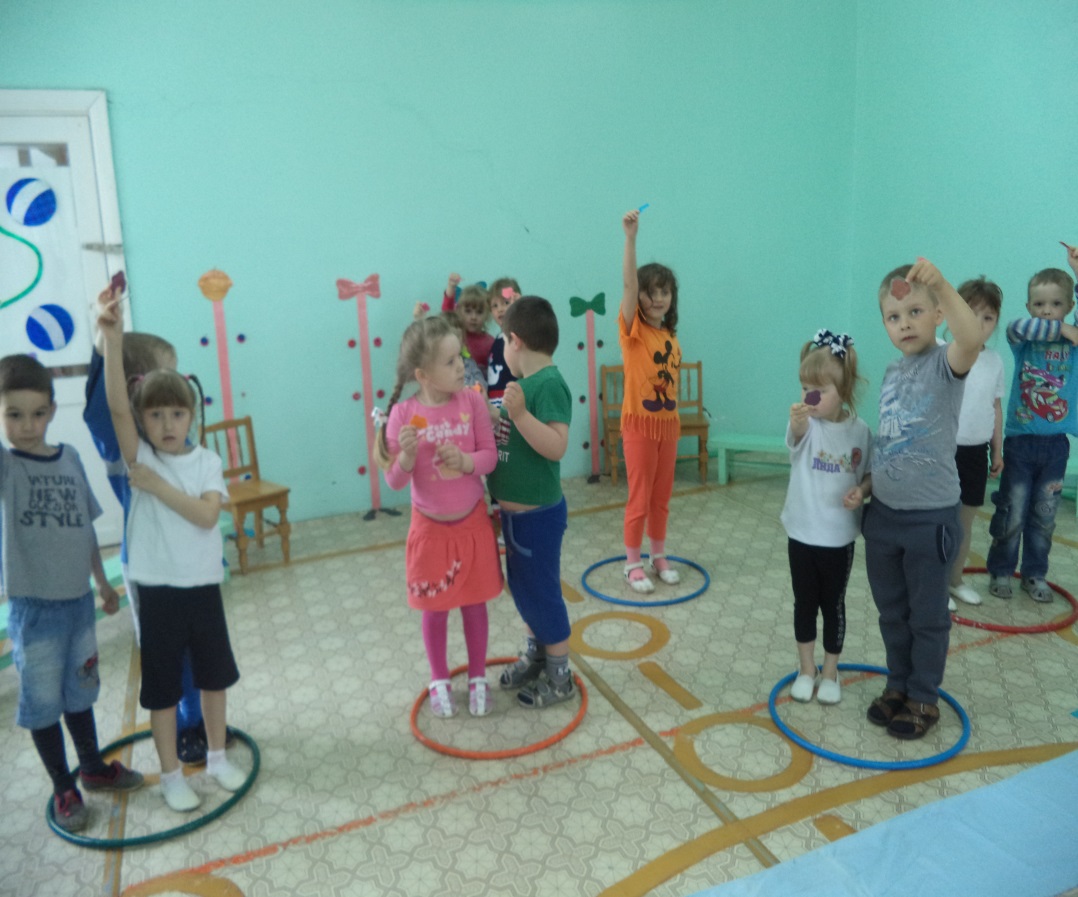 Занятия путешествия
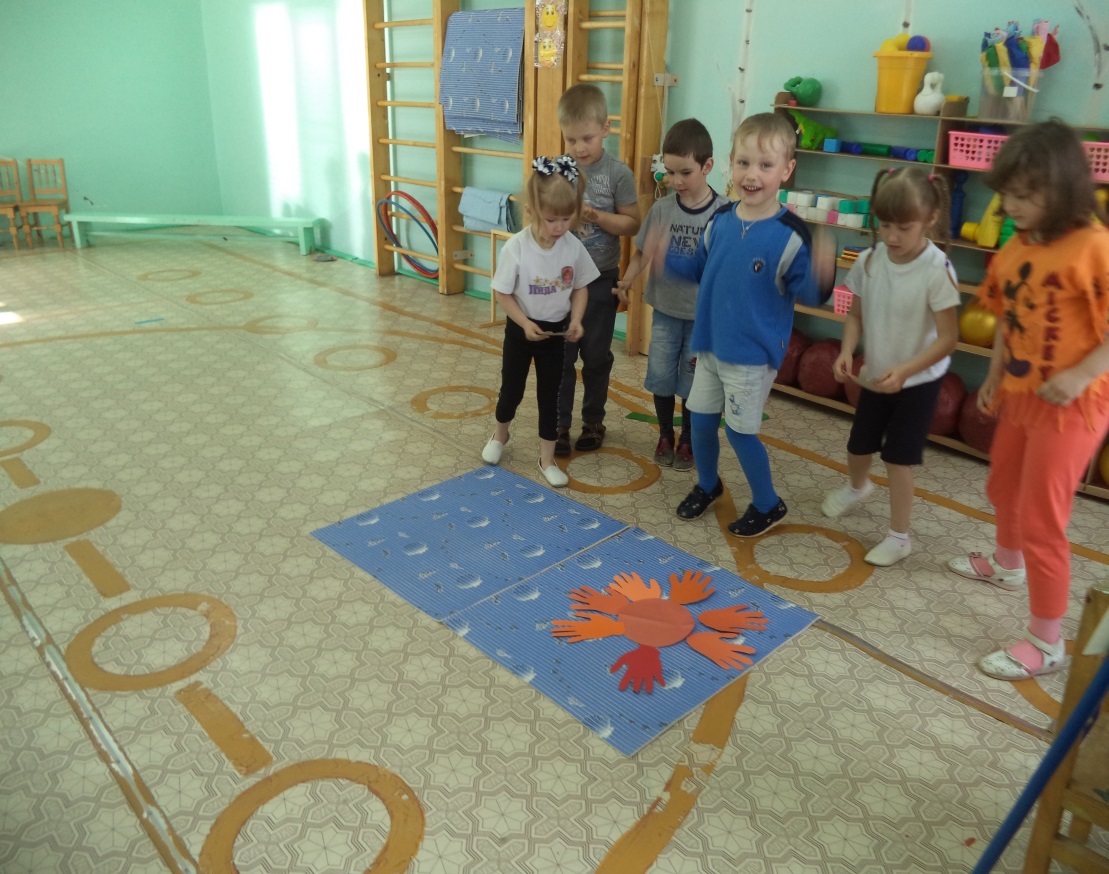 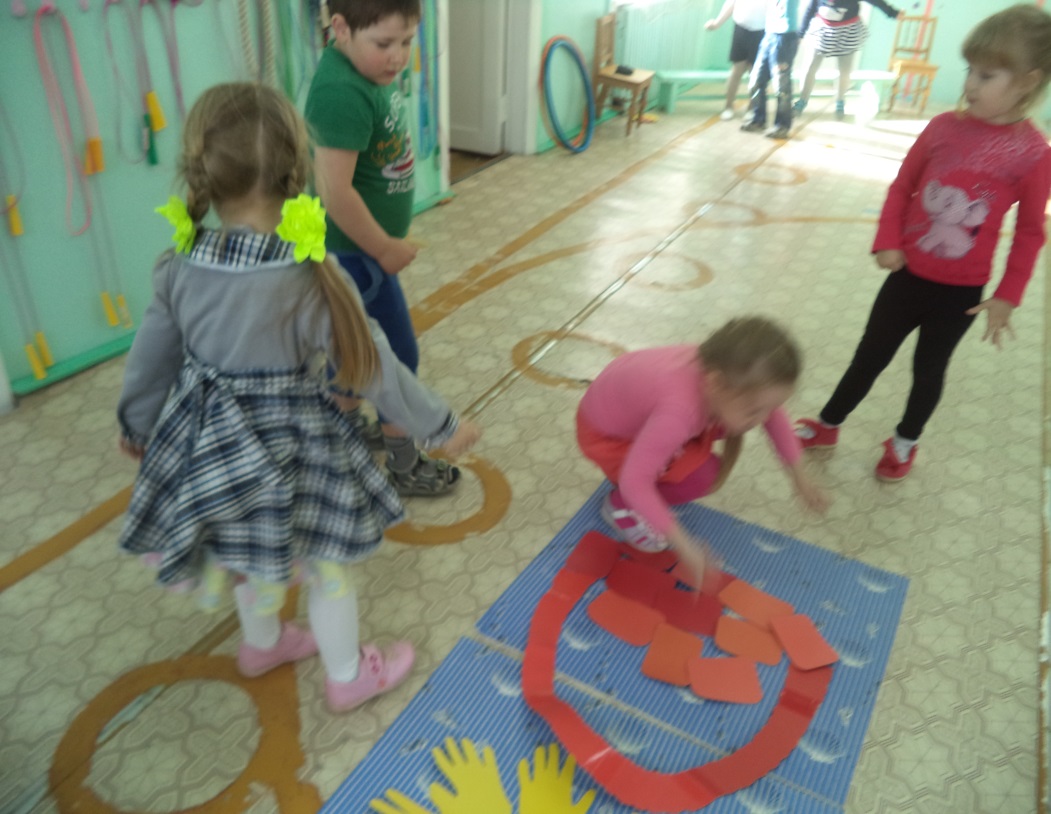 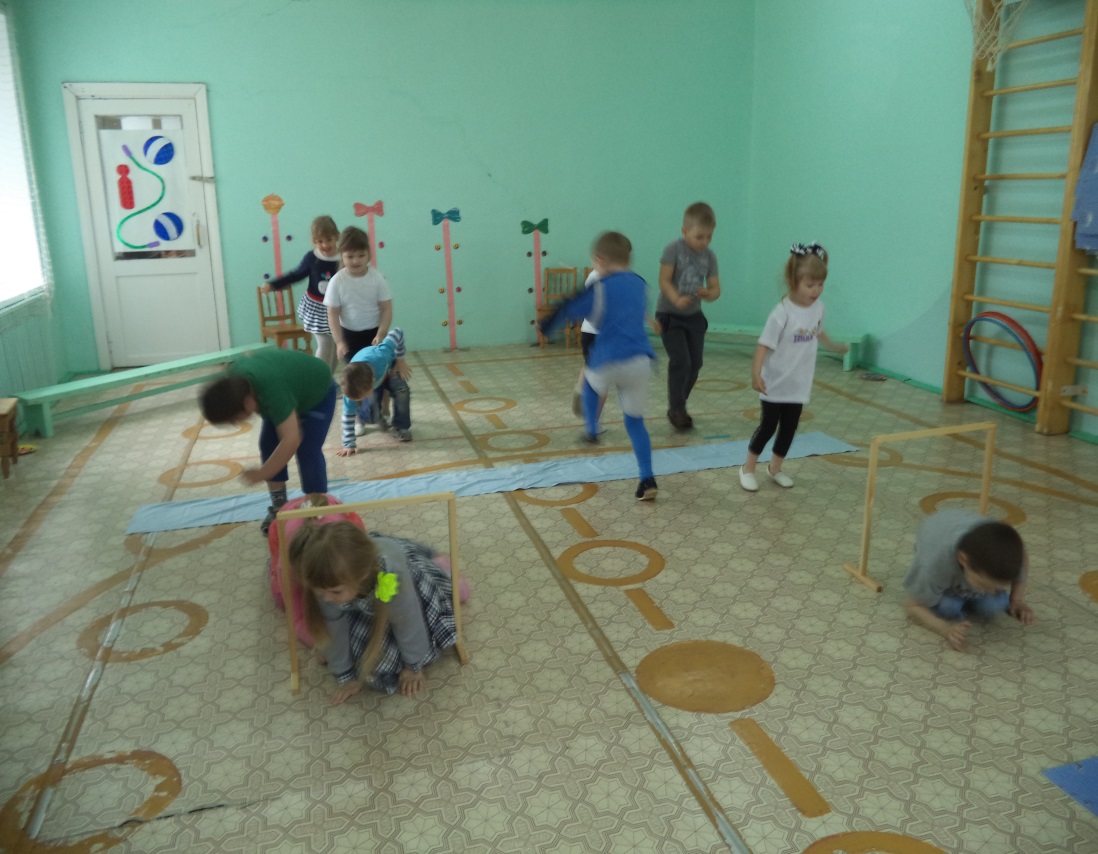 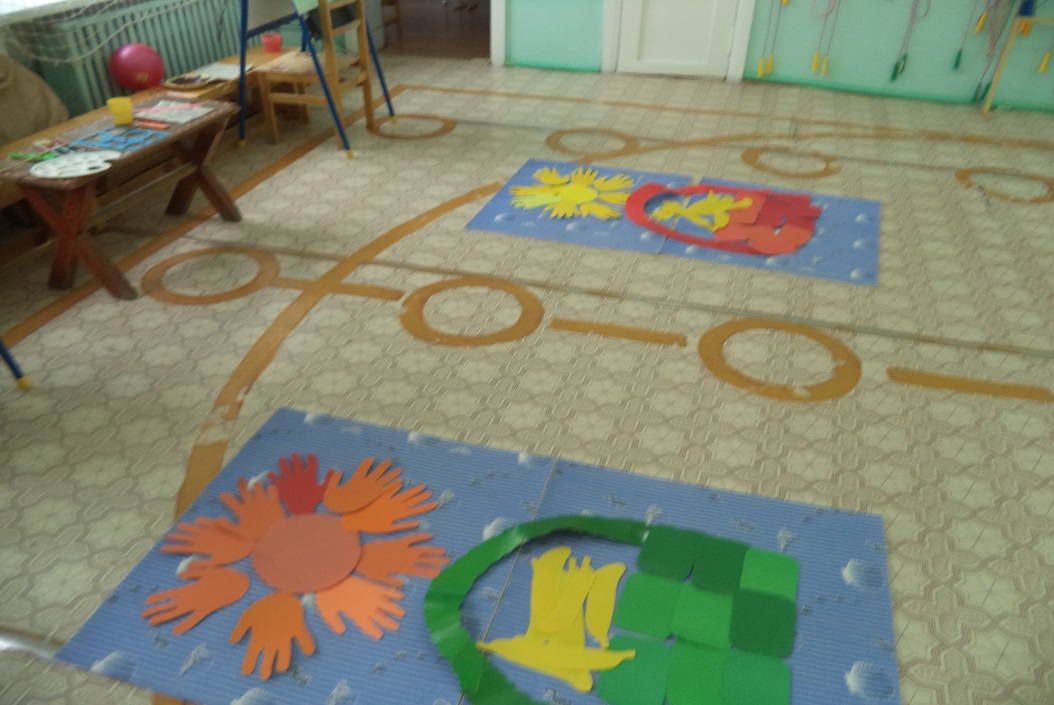 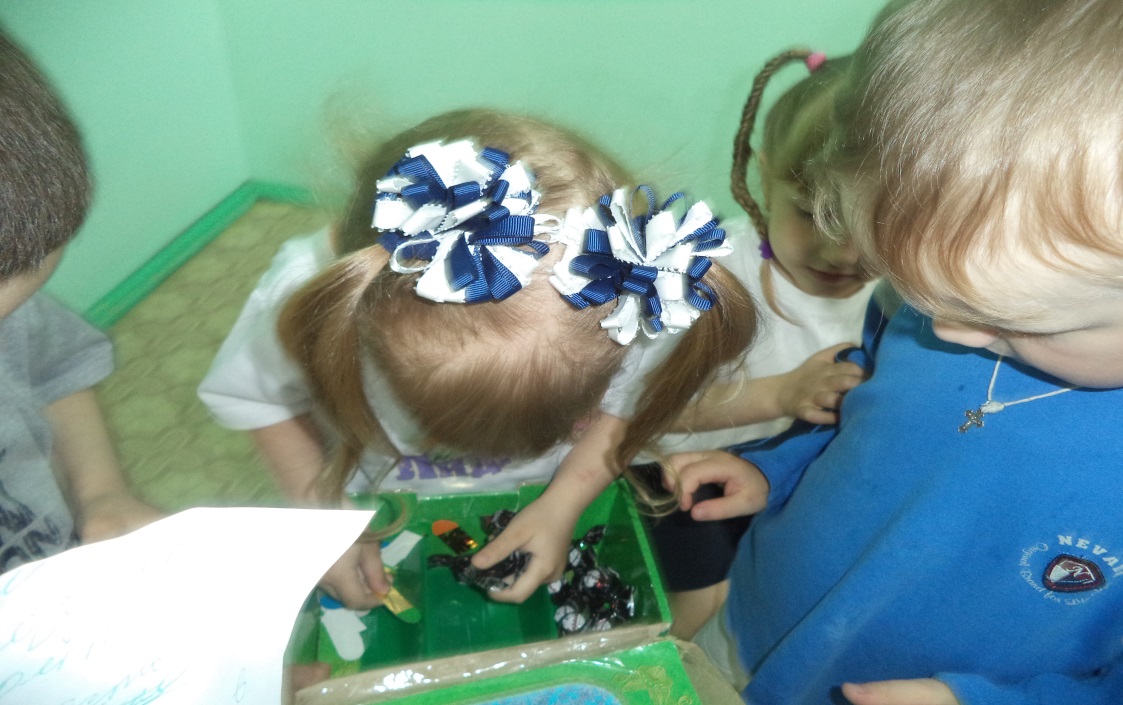 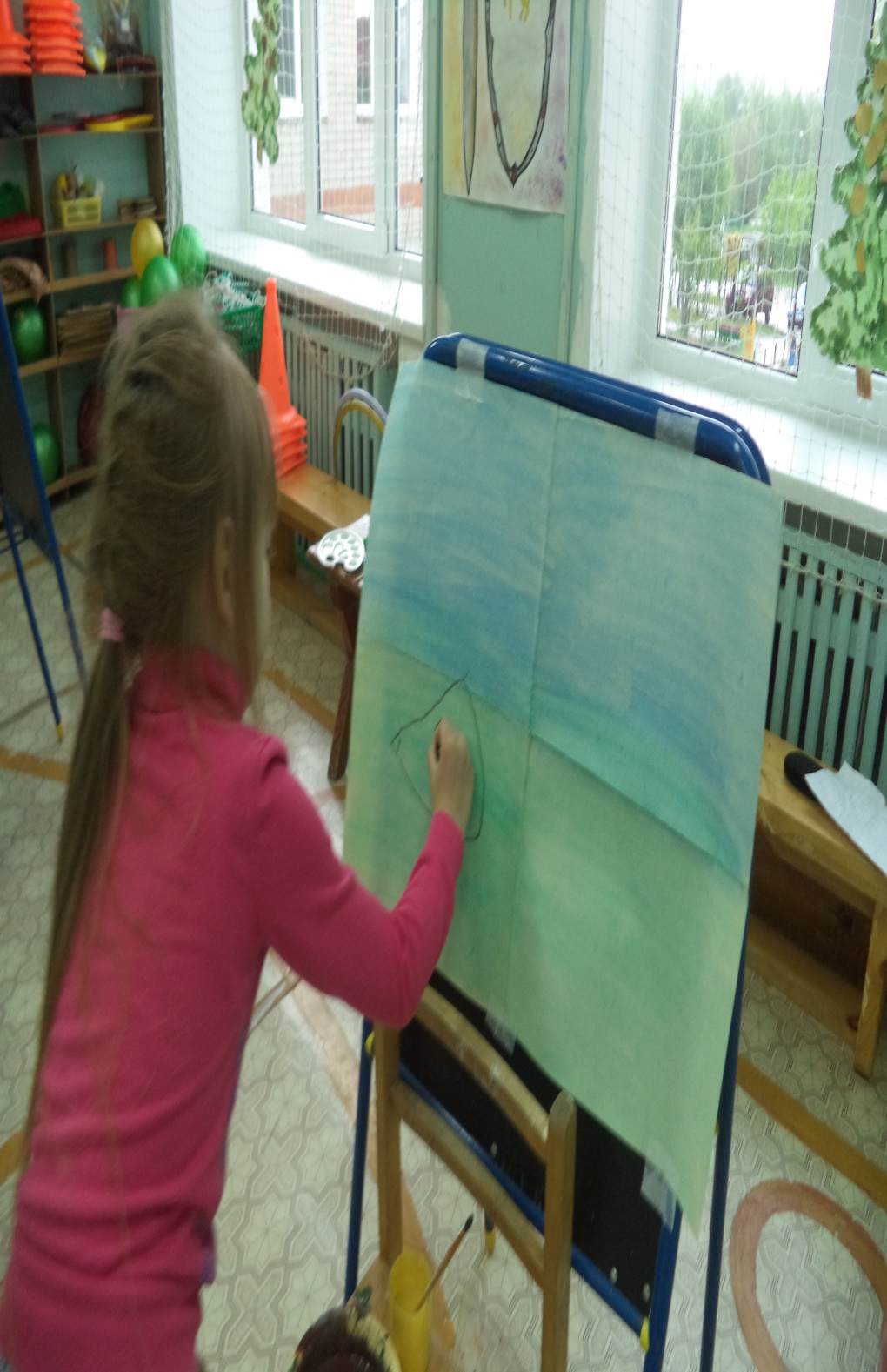 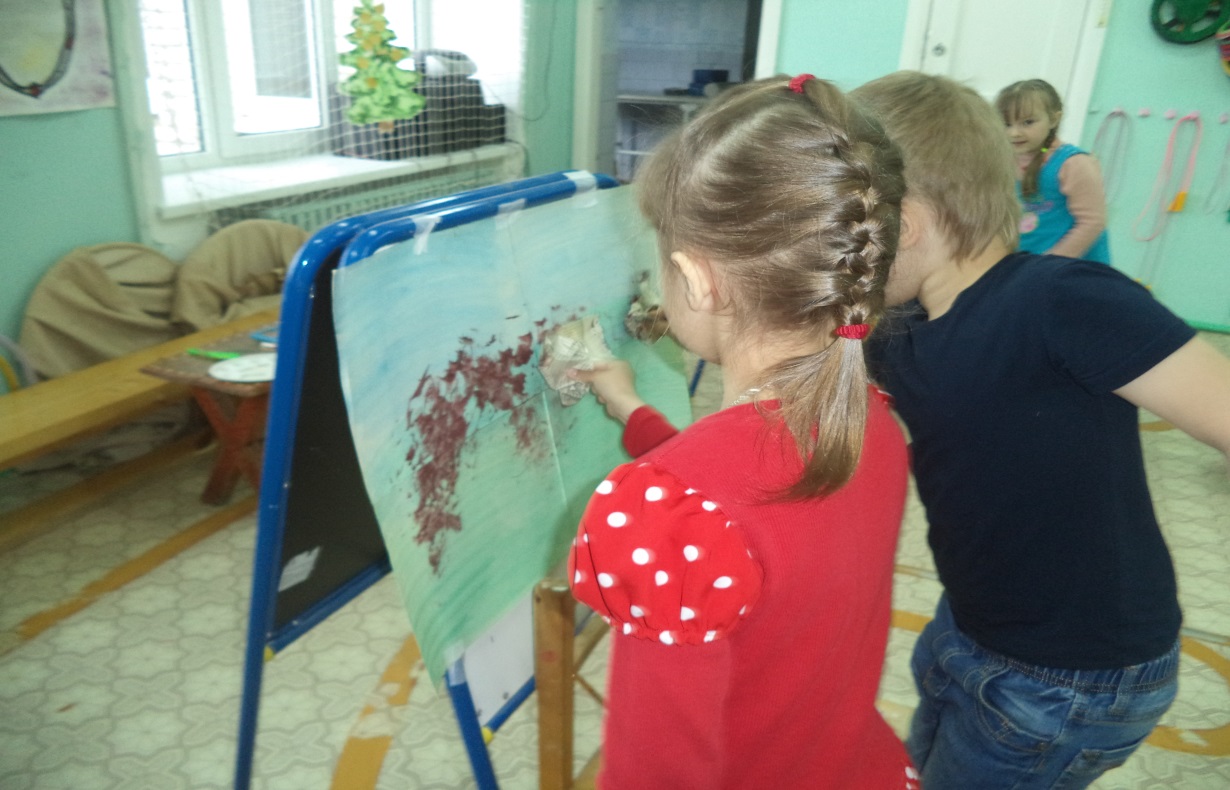 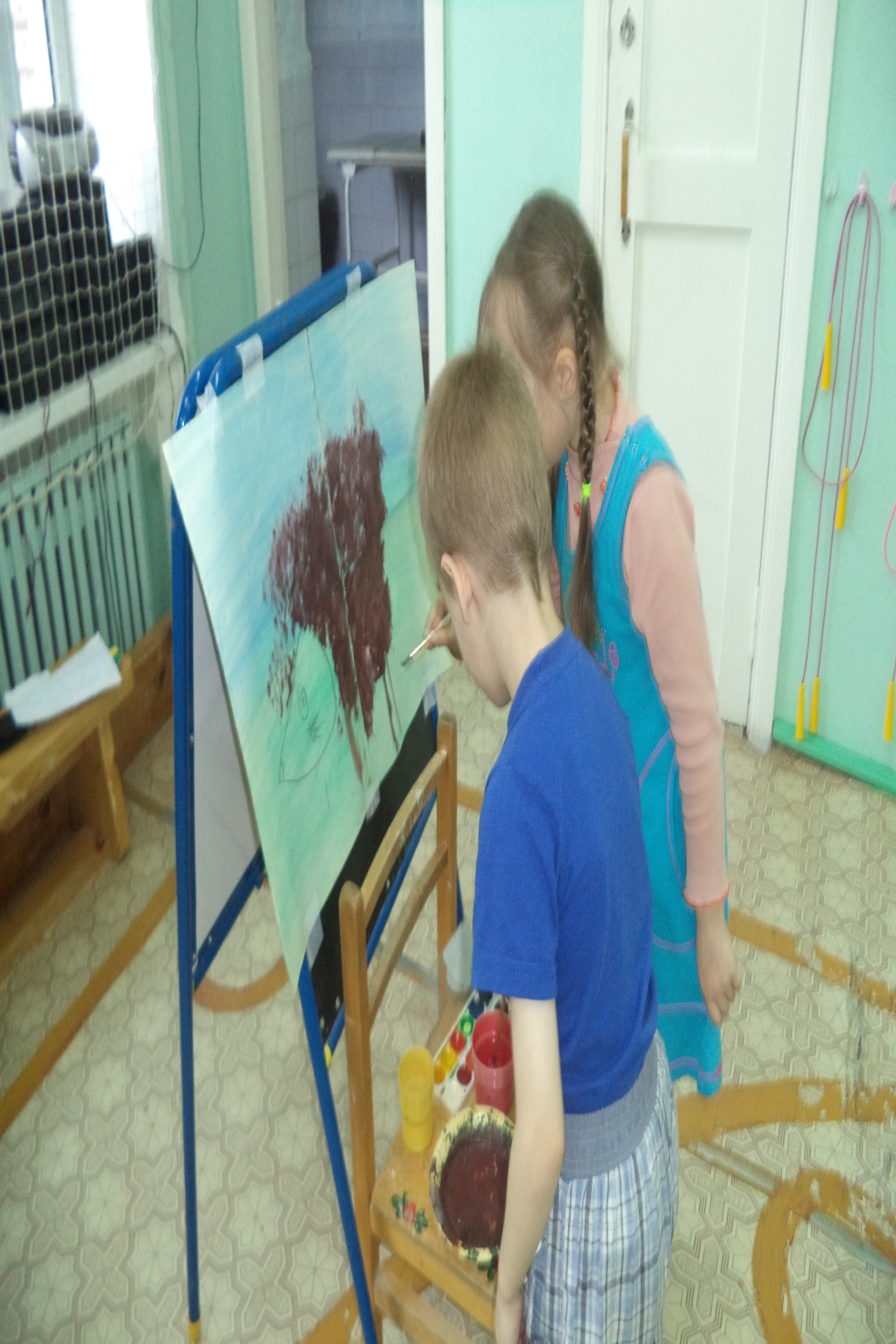 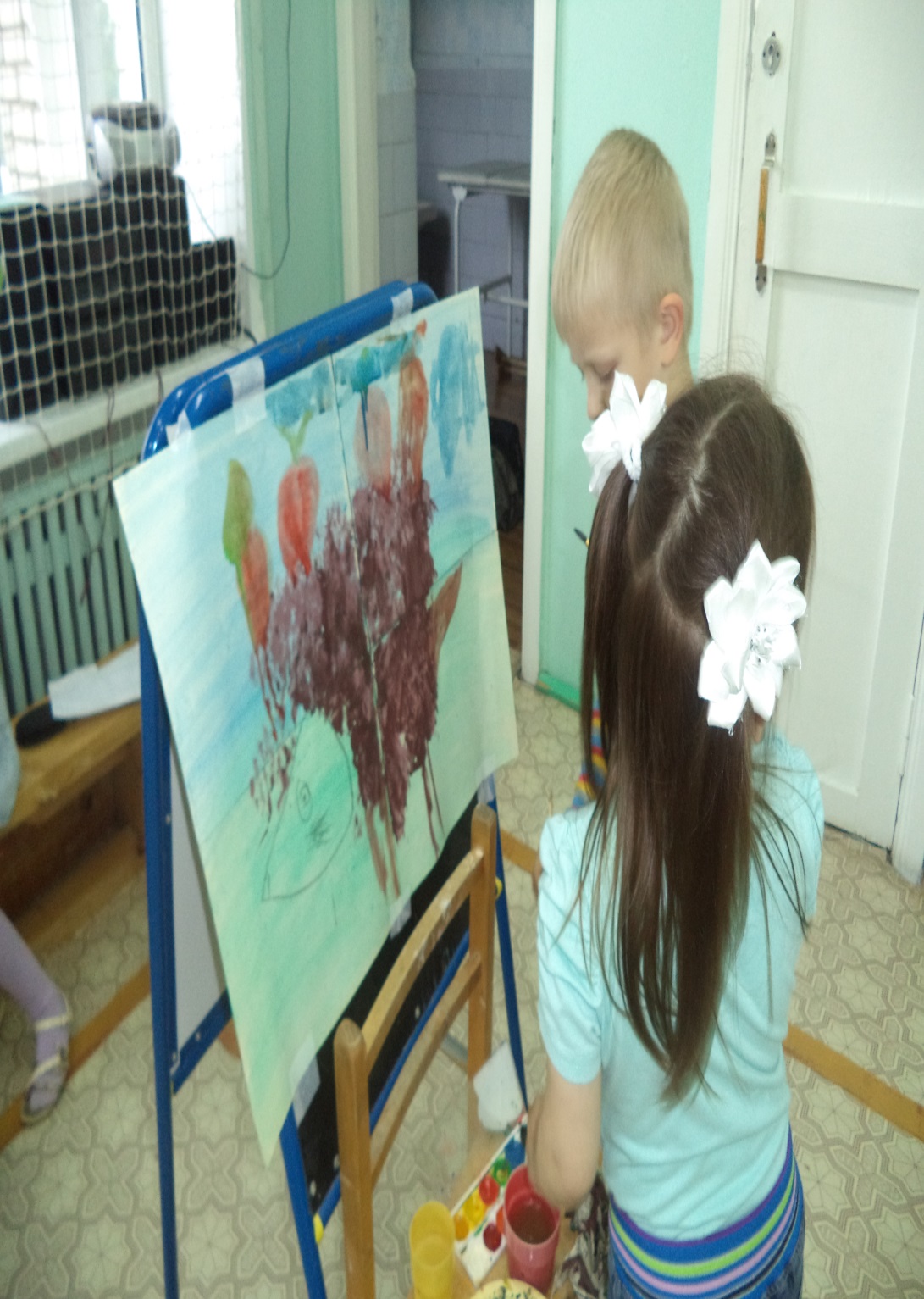 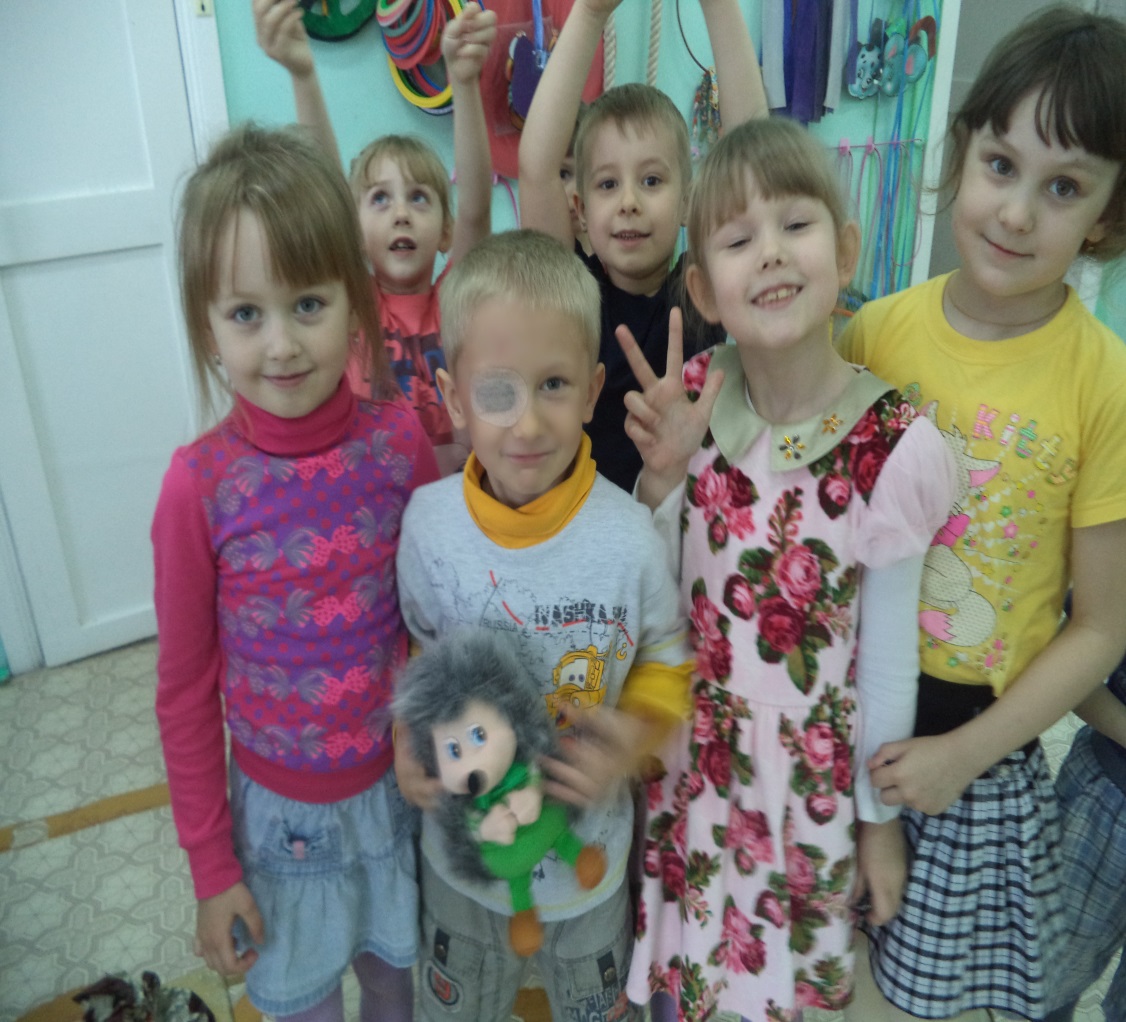 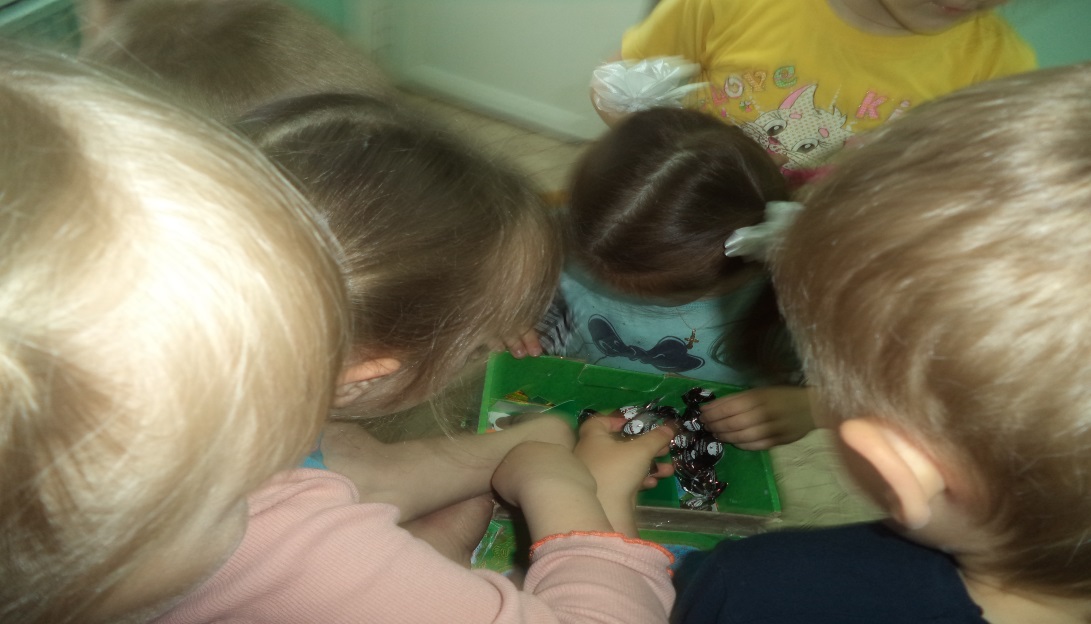 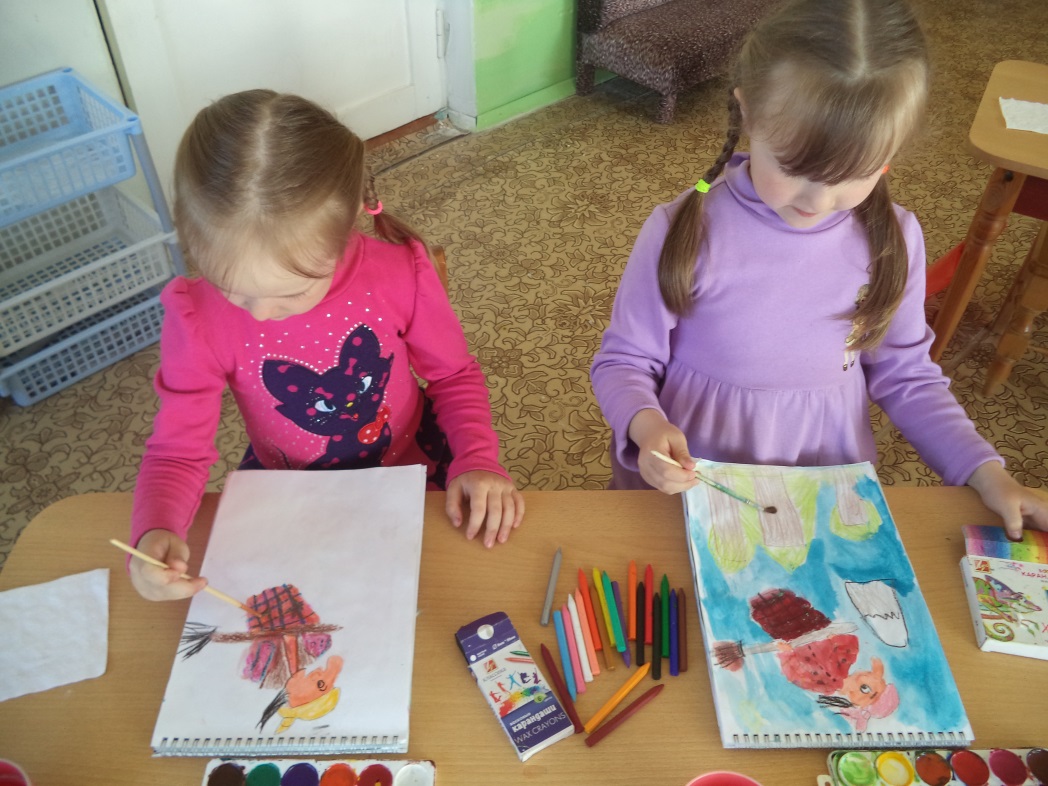 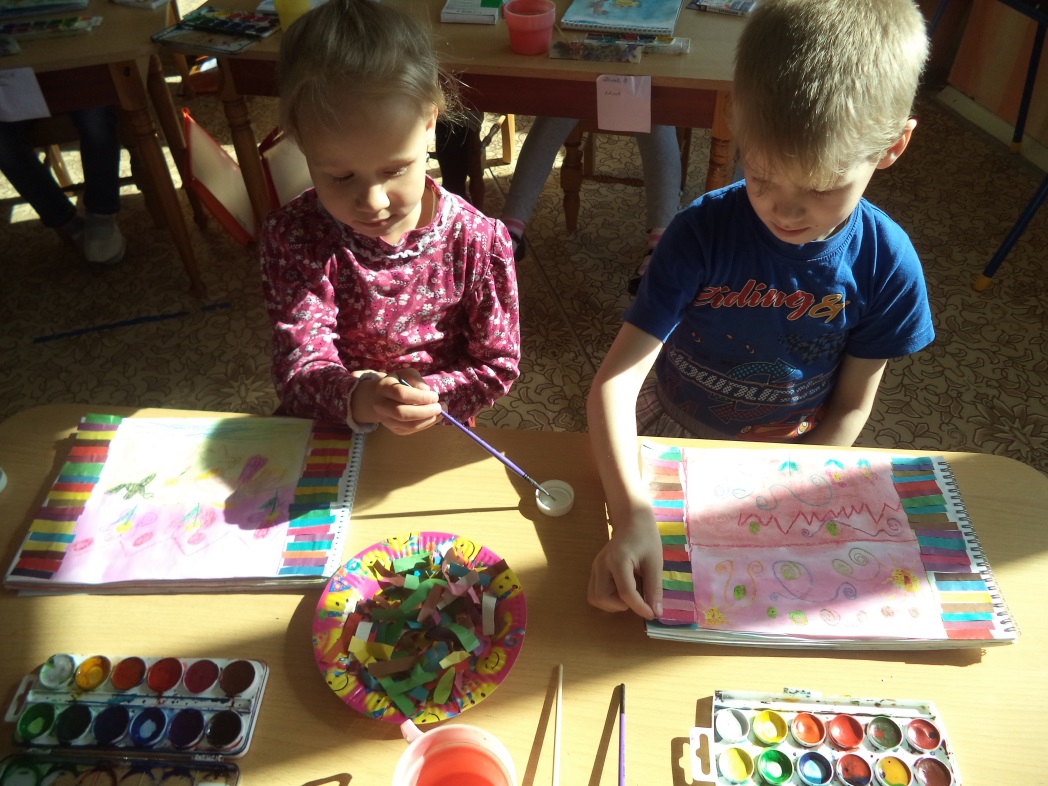 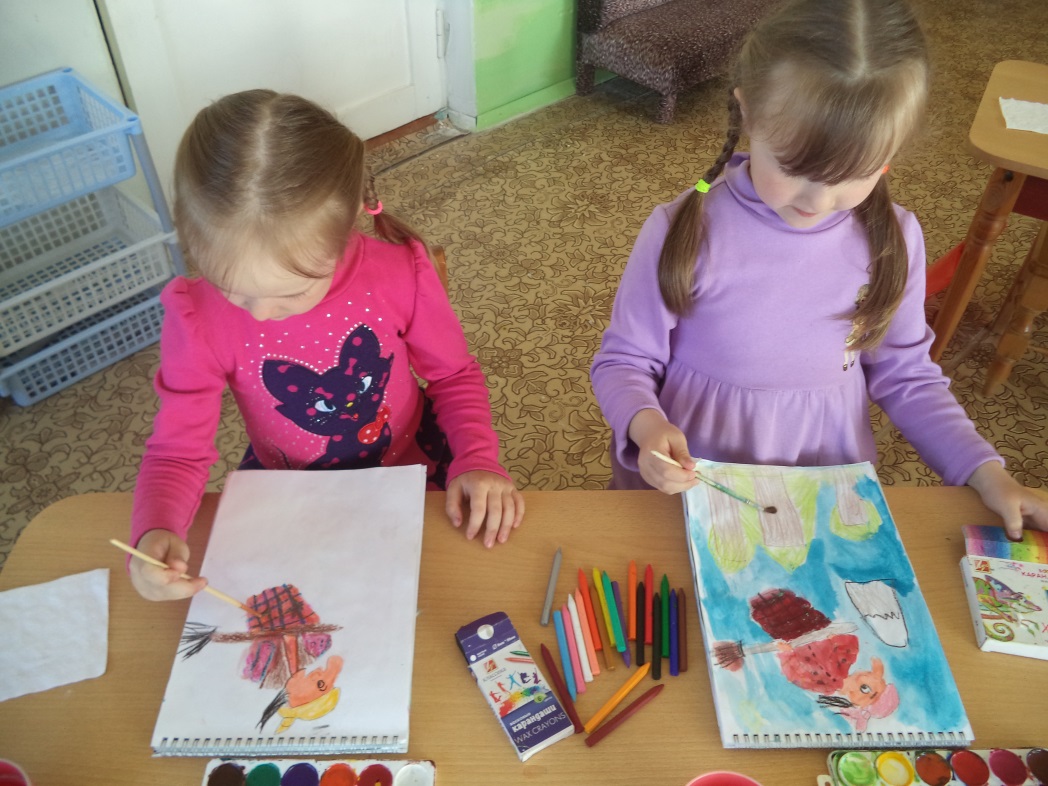 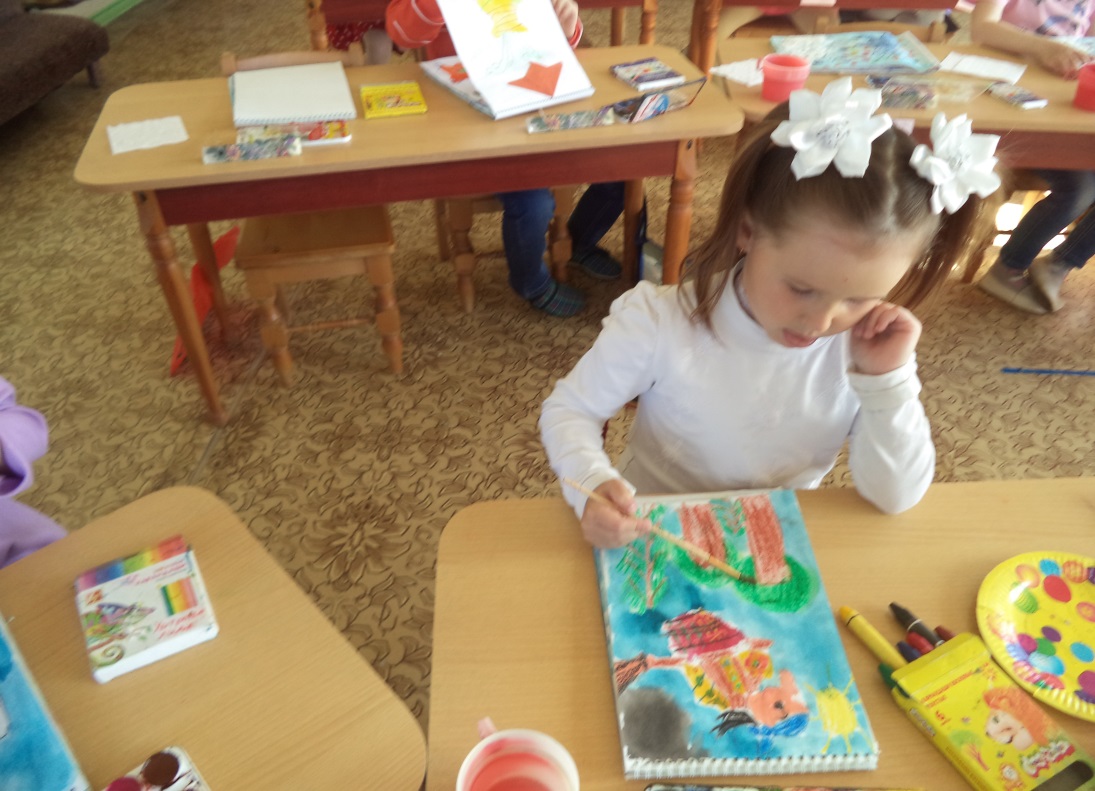 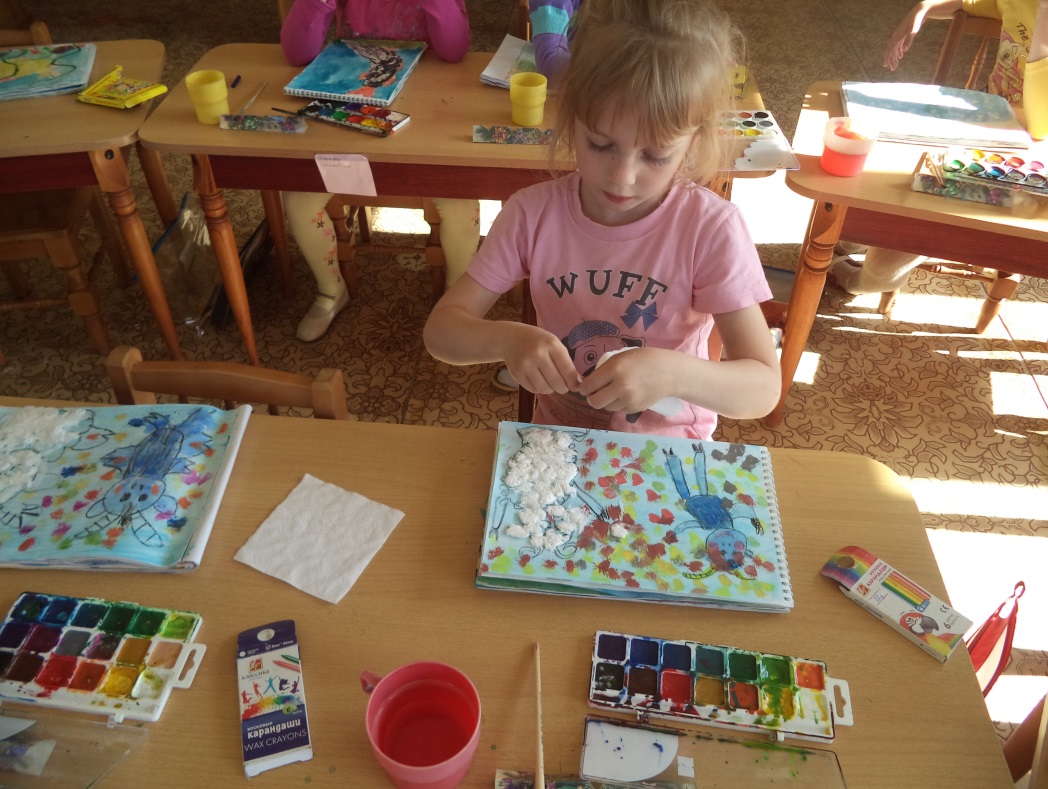 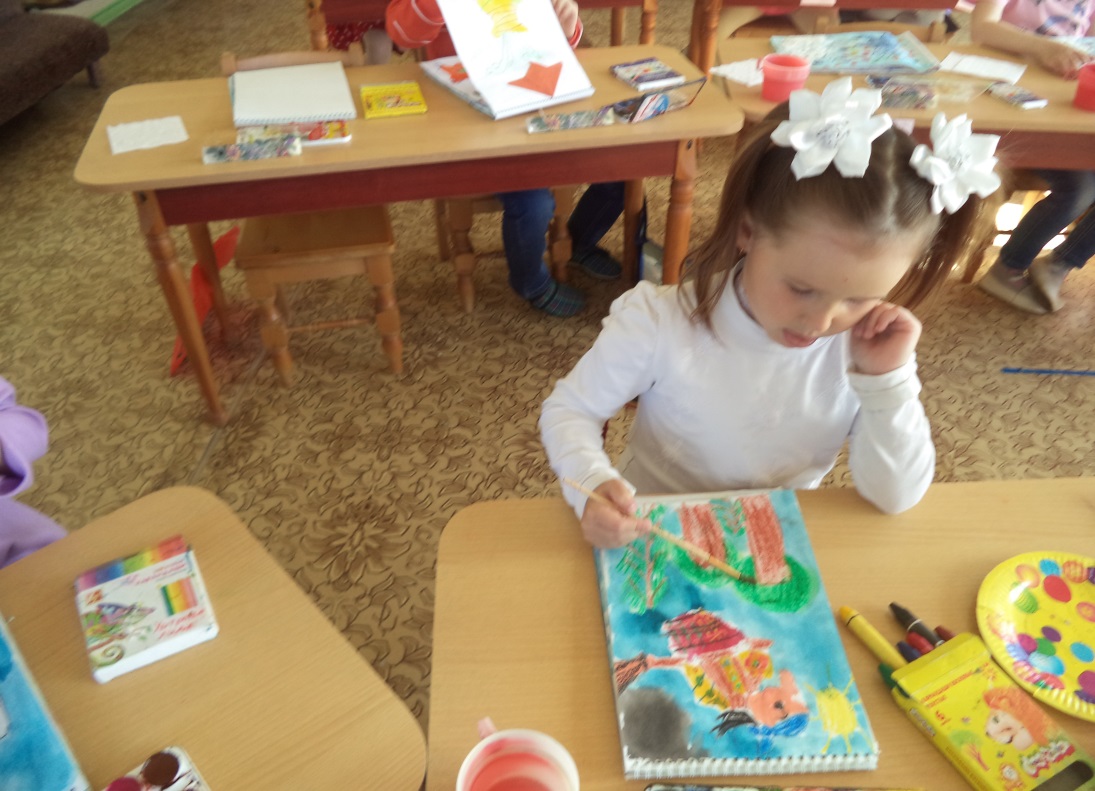 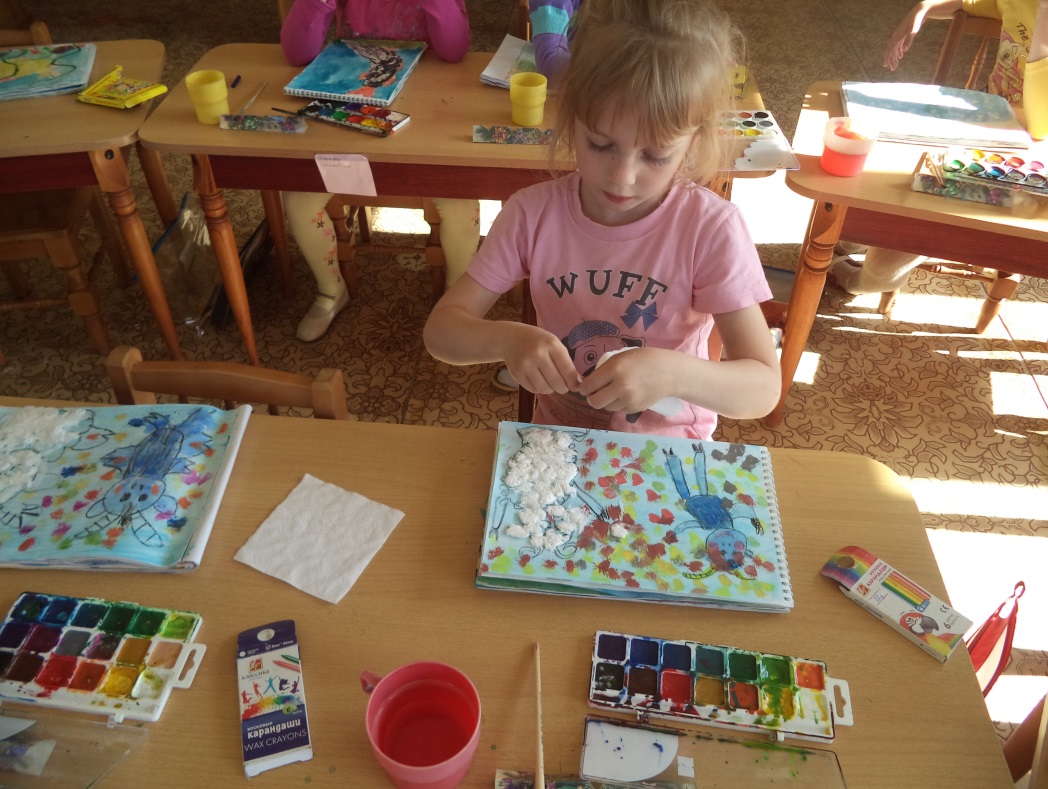 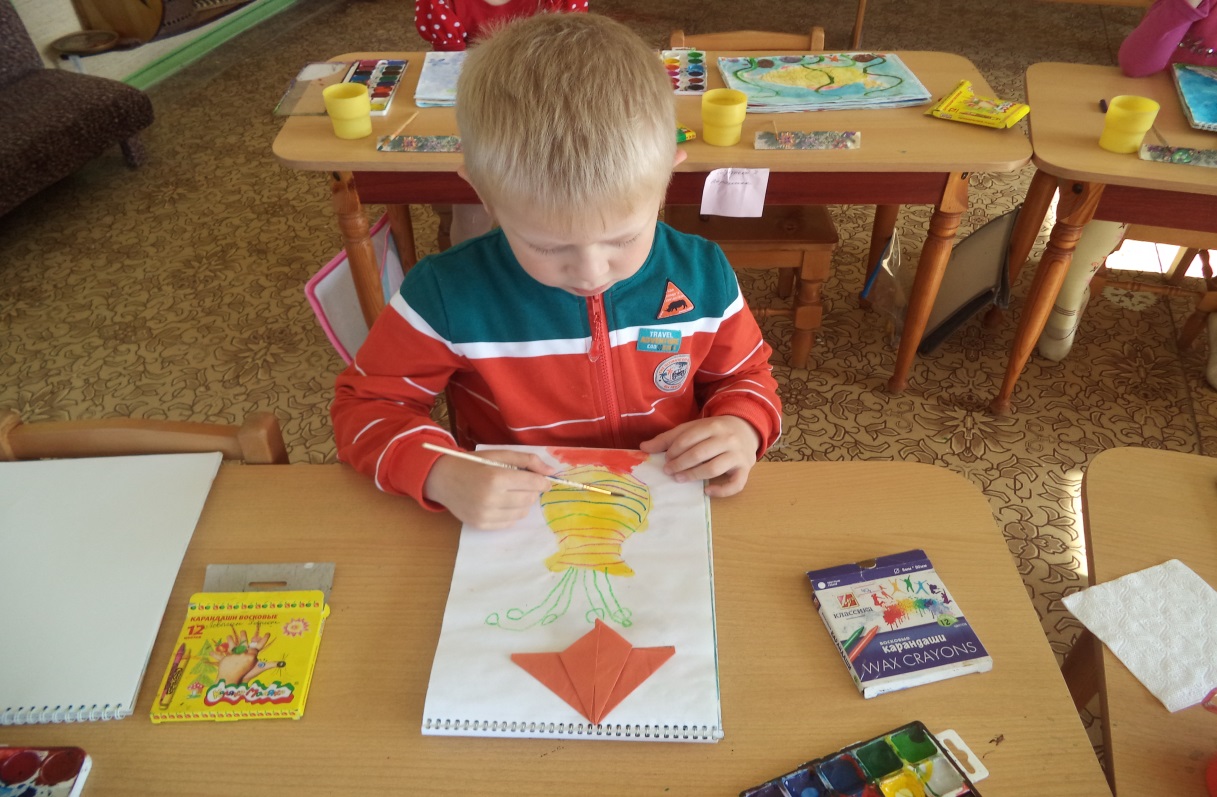 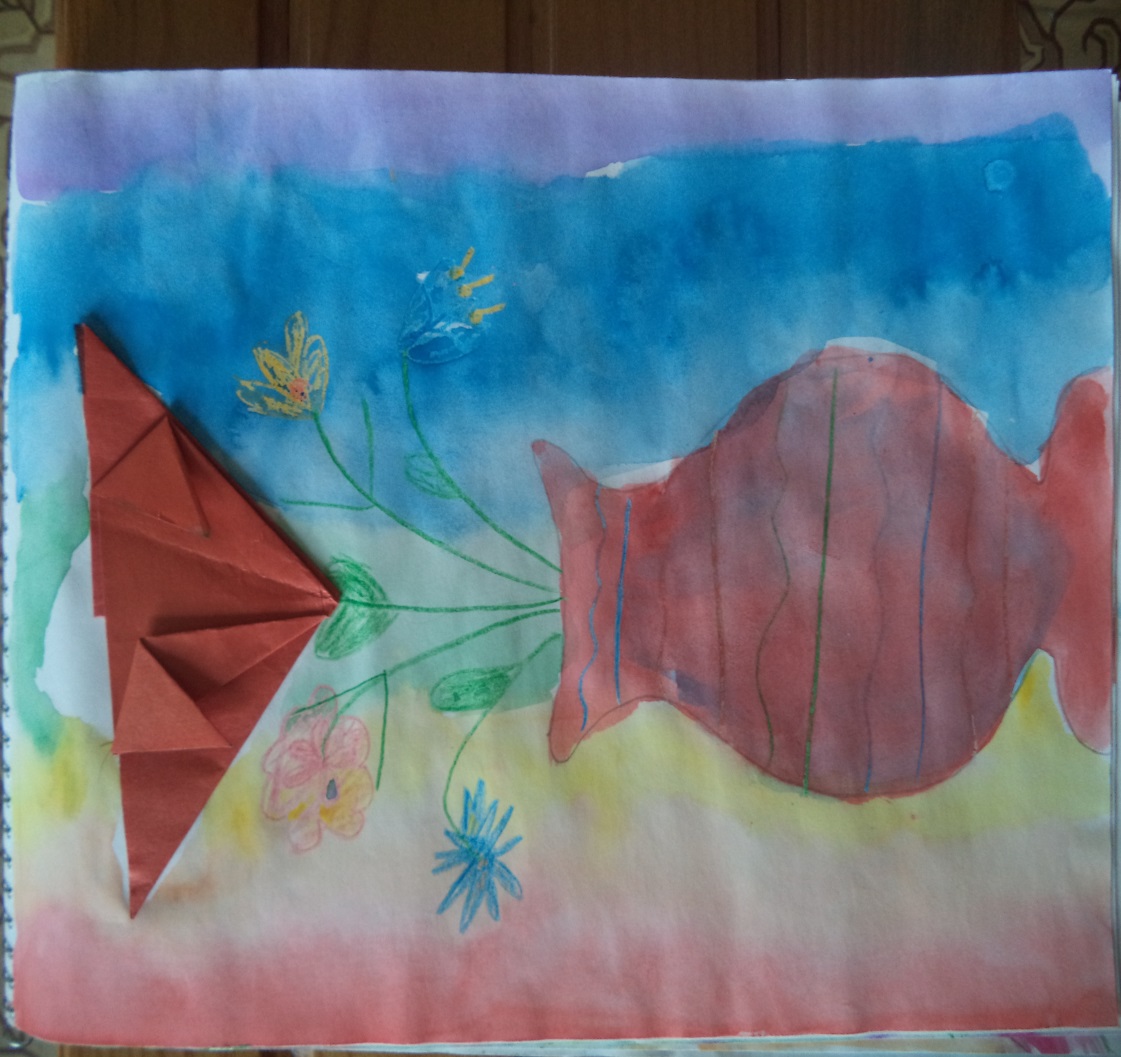 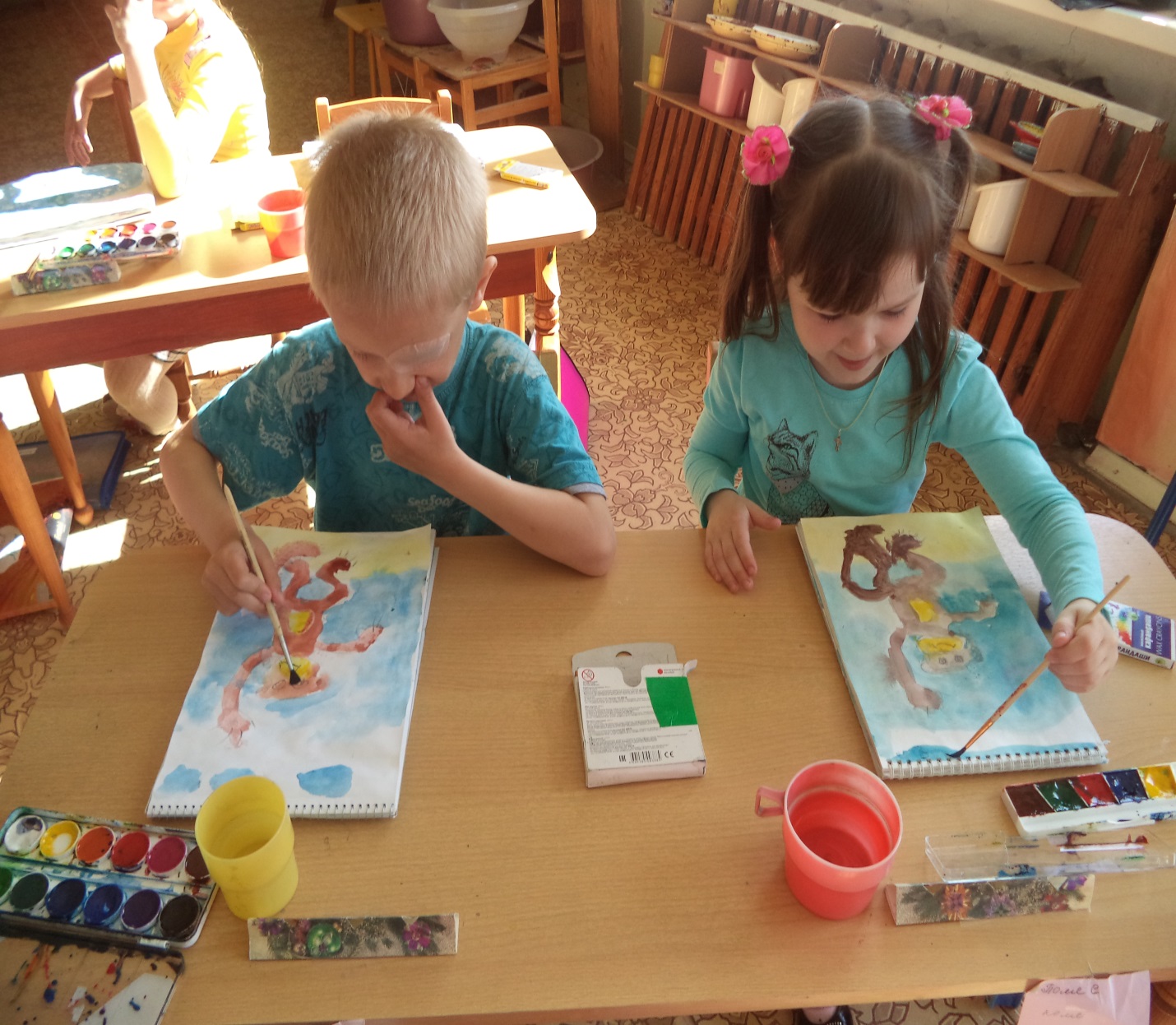 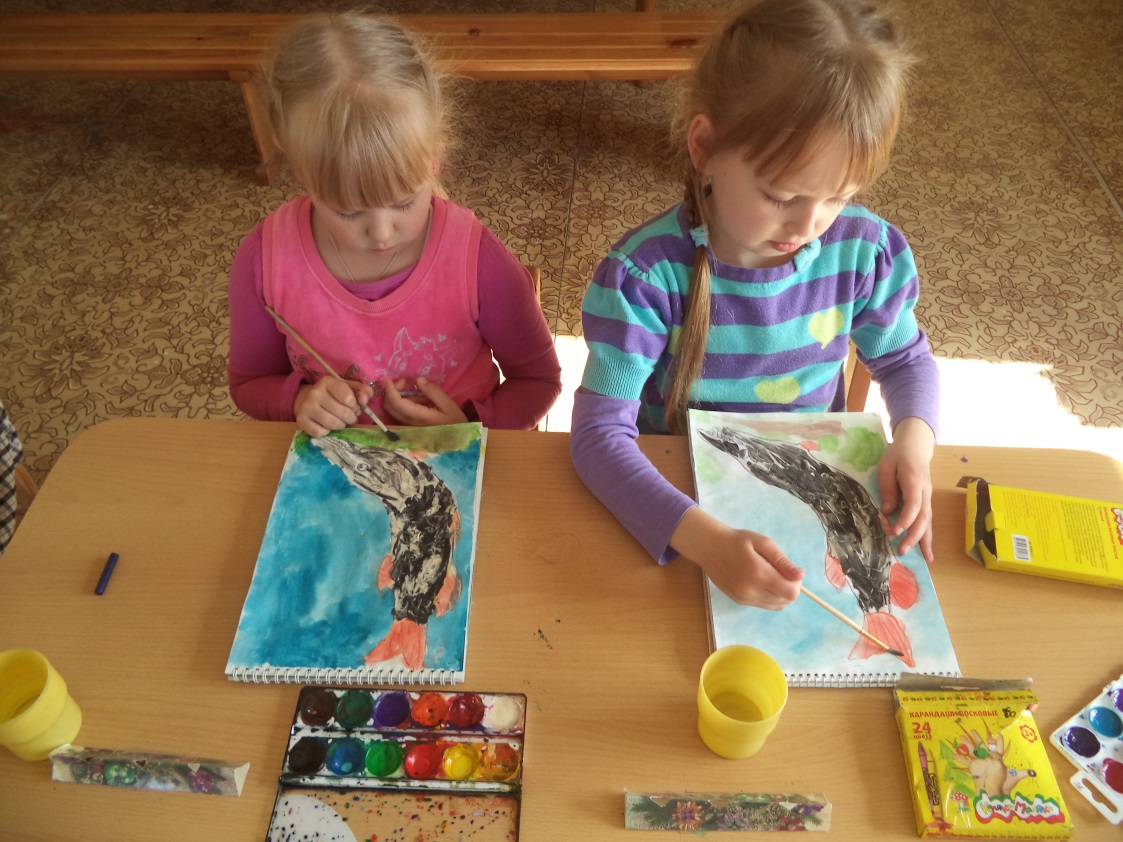 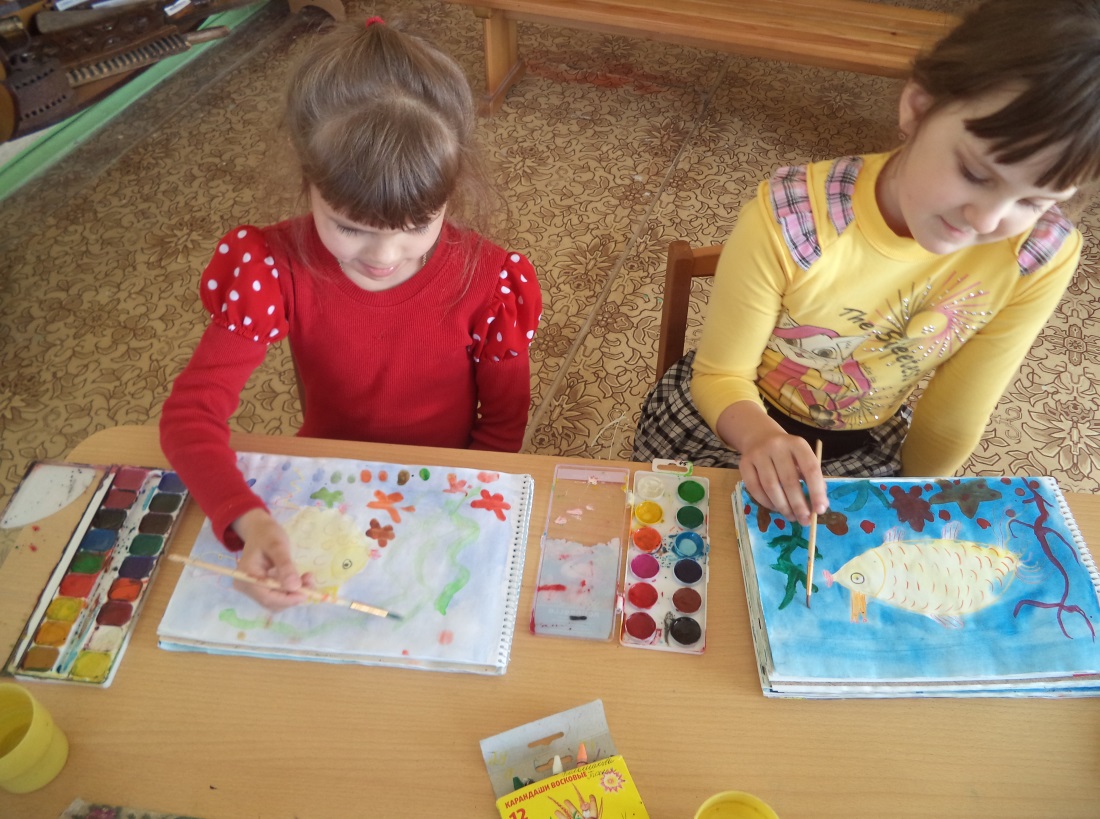 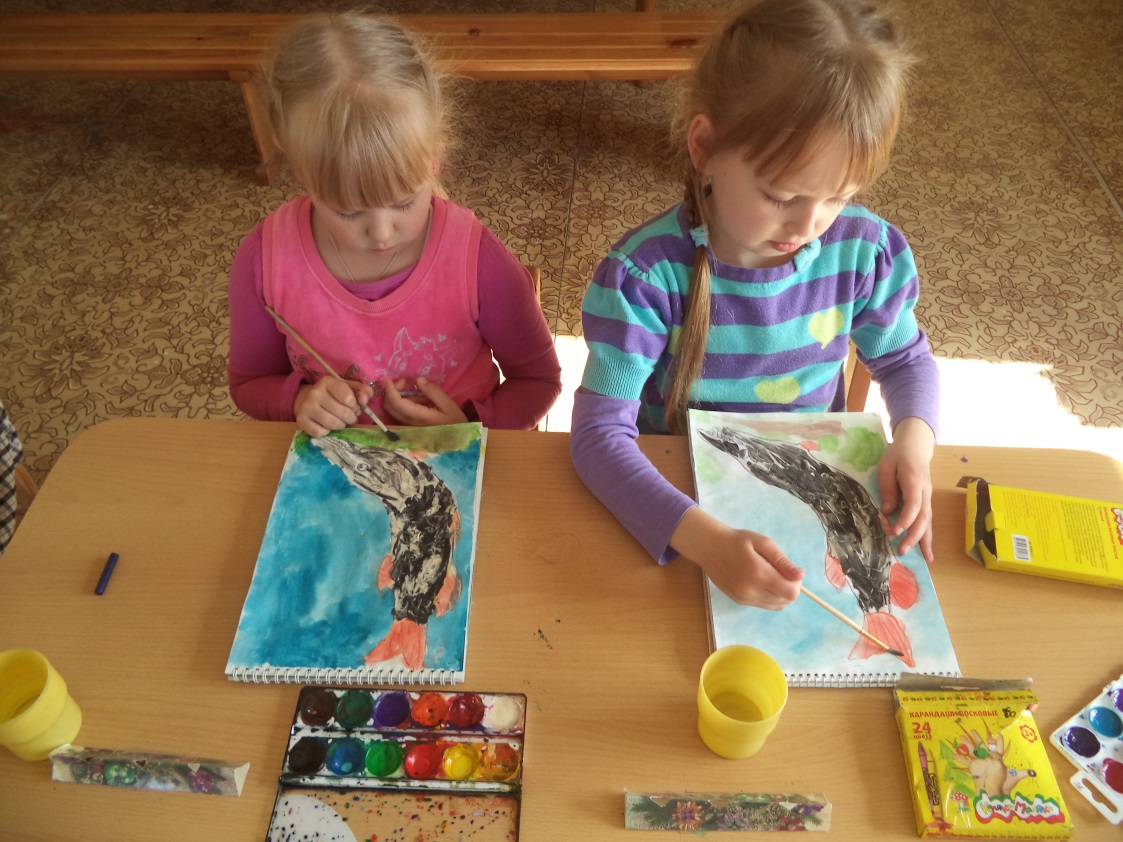 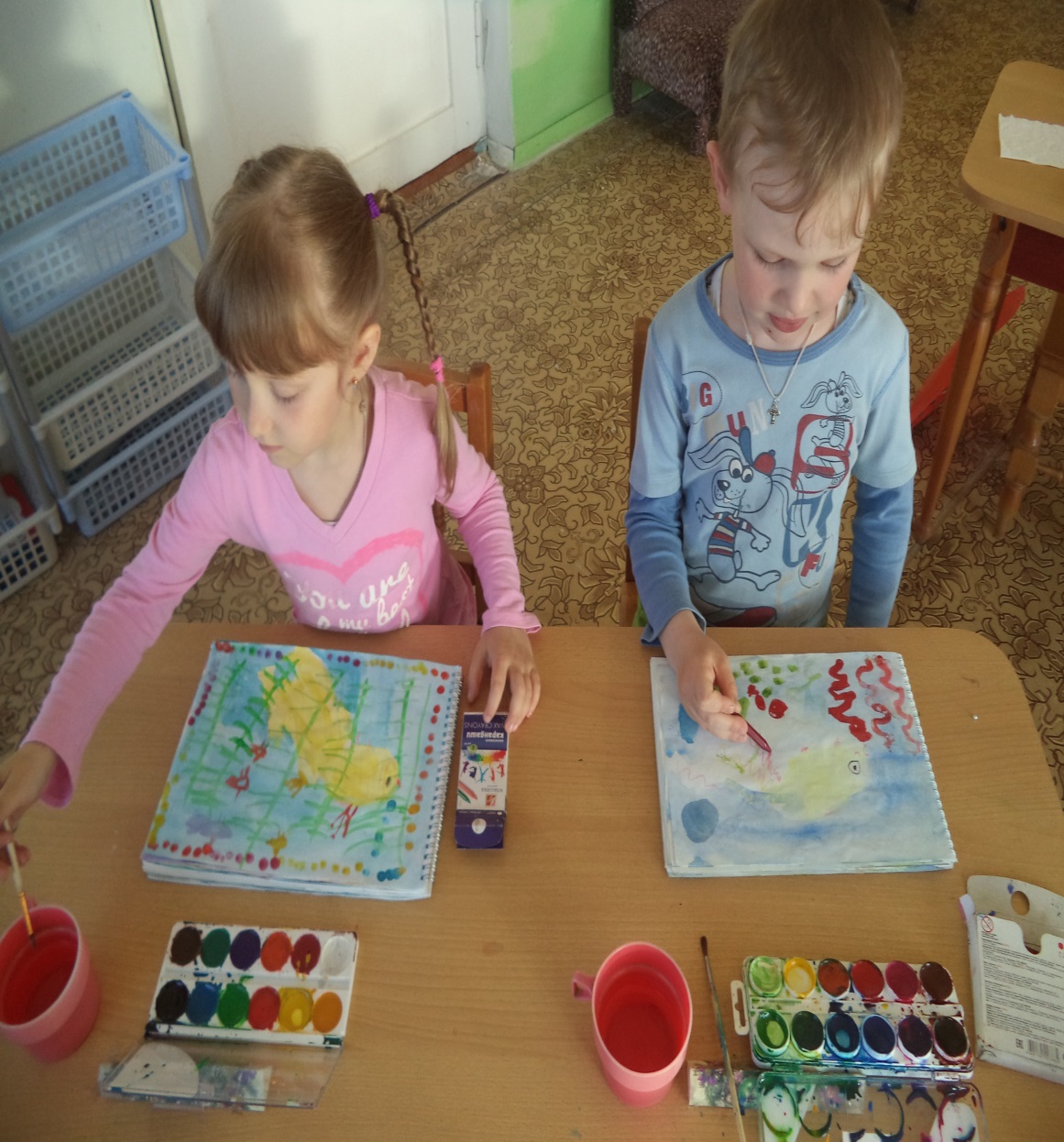 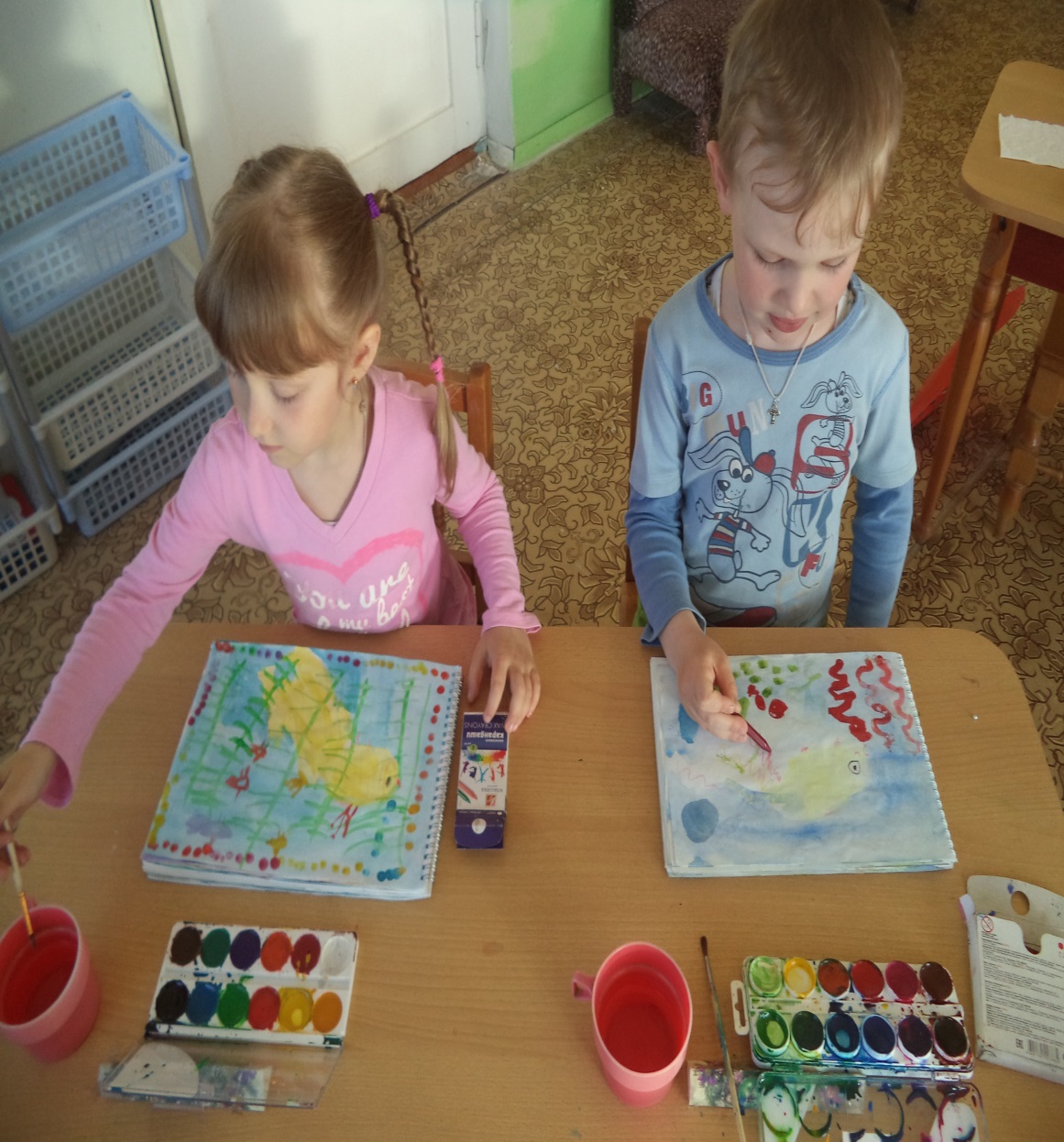 В школе о нас не забывайте, свои знания применяйте, лишь 5 получайте!До новых встреч!